On Being a Student, and a Citizen, and a Human, in the Anthropocene
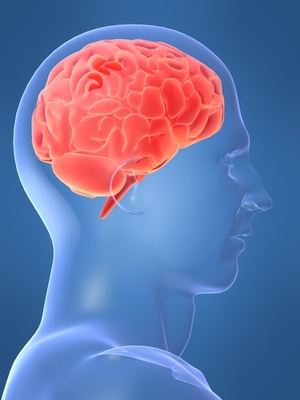 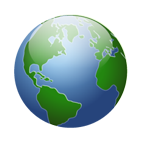 *
Nathan John Hagens, 
Director: Bottleneck Foundation, IIER, ISEOF
UBC Vancouver
 10/14/2014
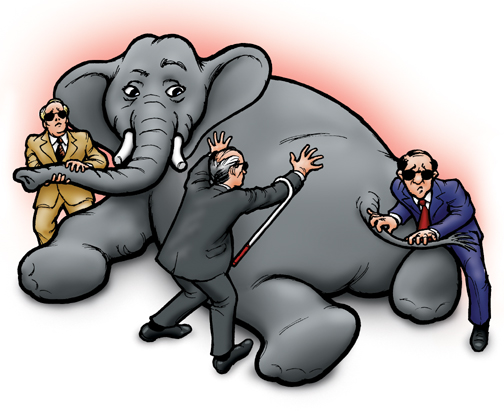 Ecology
Energy
Money/
finance
Human Behavior
Technology
FIRST PRINCIPLES
OVERVIEW
First Principles
Energy
Money/economics
Human Behavior
Environment

Synthesis: the present and the future
What to do
OVERVIEW
First Principles
***ENERGY***
Money/economics
Human Behavior
Environment

Synthesis: the present and the future
What to do
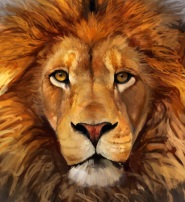 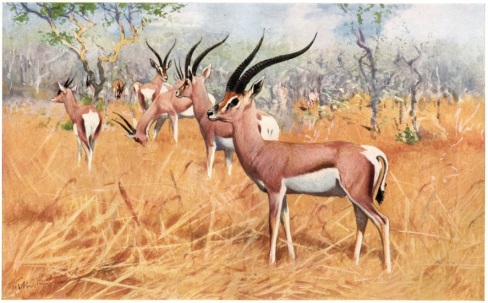 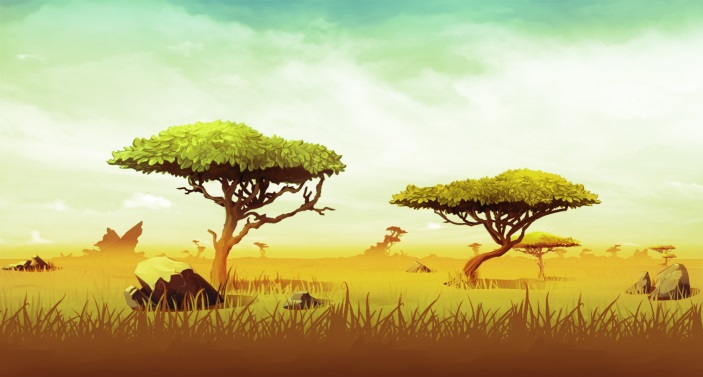 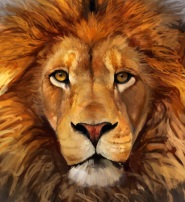 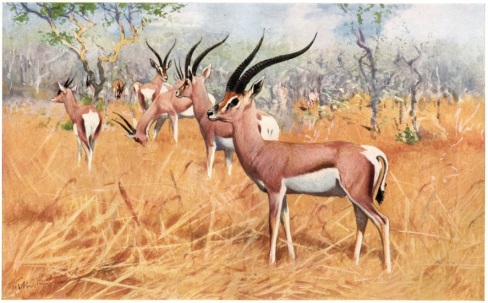 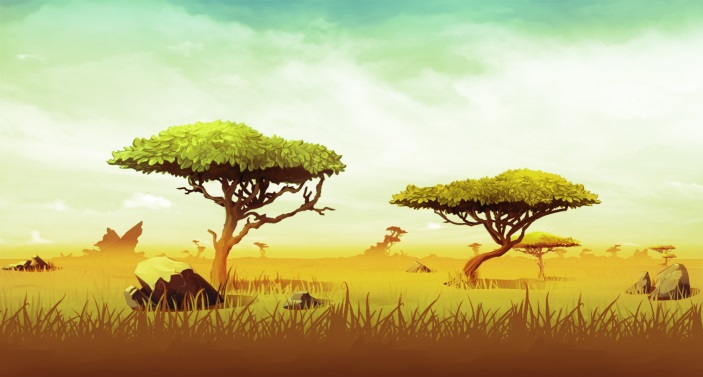 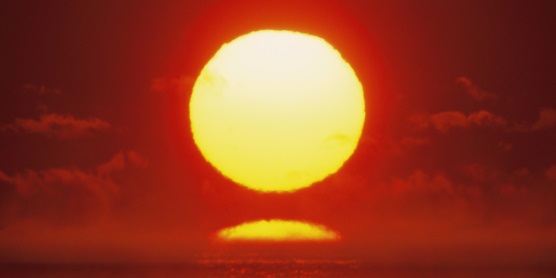 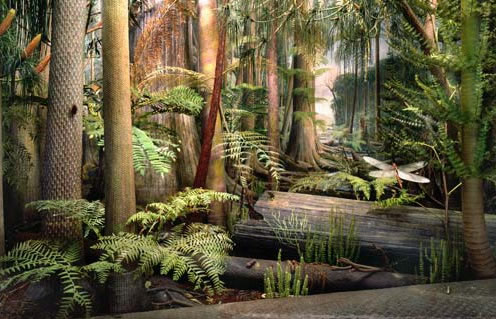 Our economy uses…..
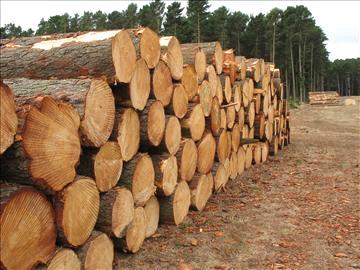 ANCIENT SUNLIGHT

(Coal, Oil, Natural Gas)
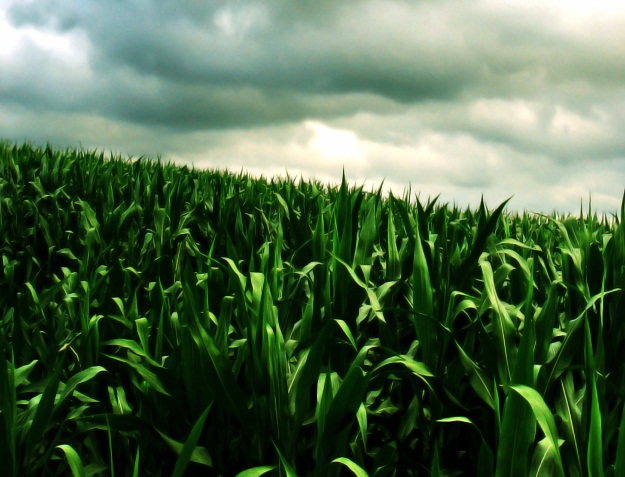 OLD SUNLIGHT

Timber, trees, lumber
CURRENT SUNLIGHT
Crops, animals, wind, solar, etc.
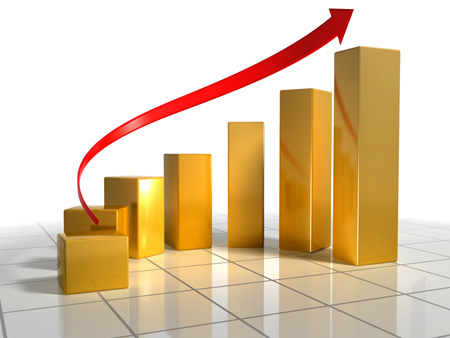 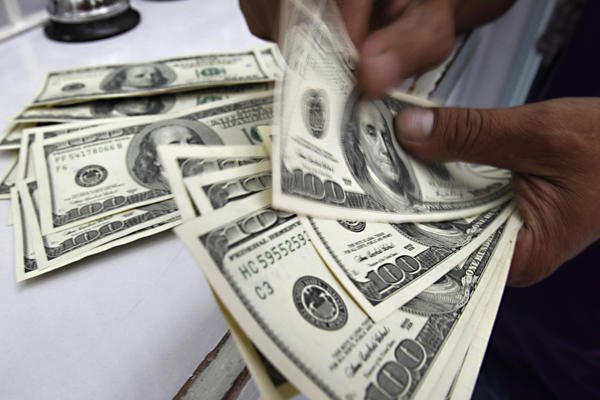 Profits
Wages
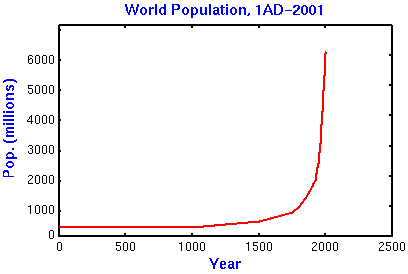 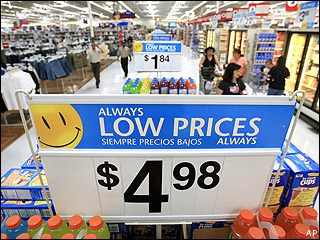 # People
Goods
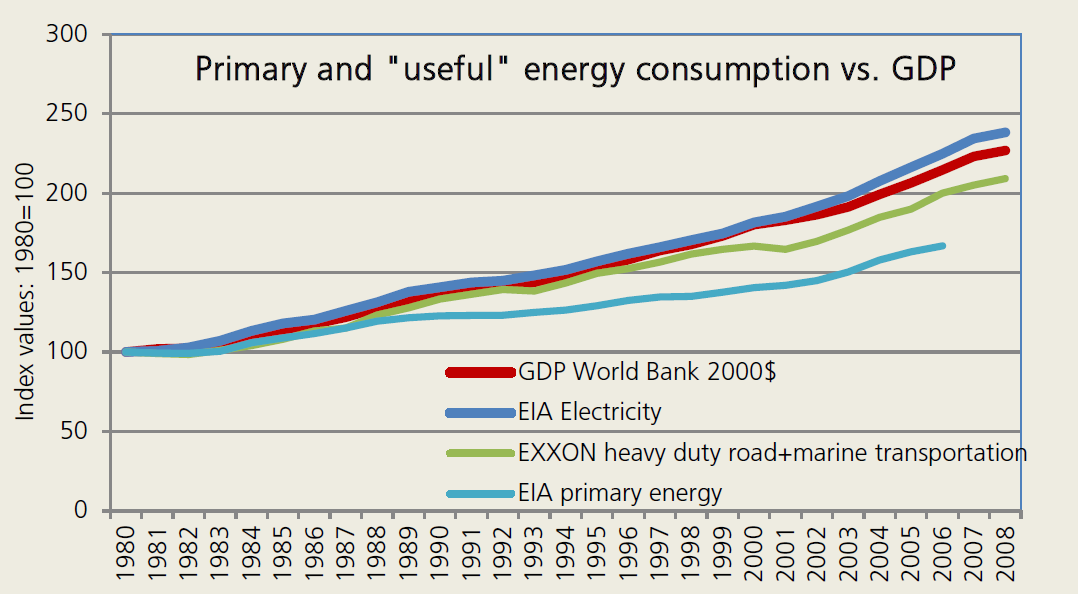 Source: “Green Growth an Oxymoron?” IIER 2011
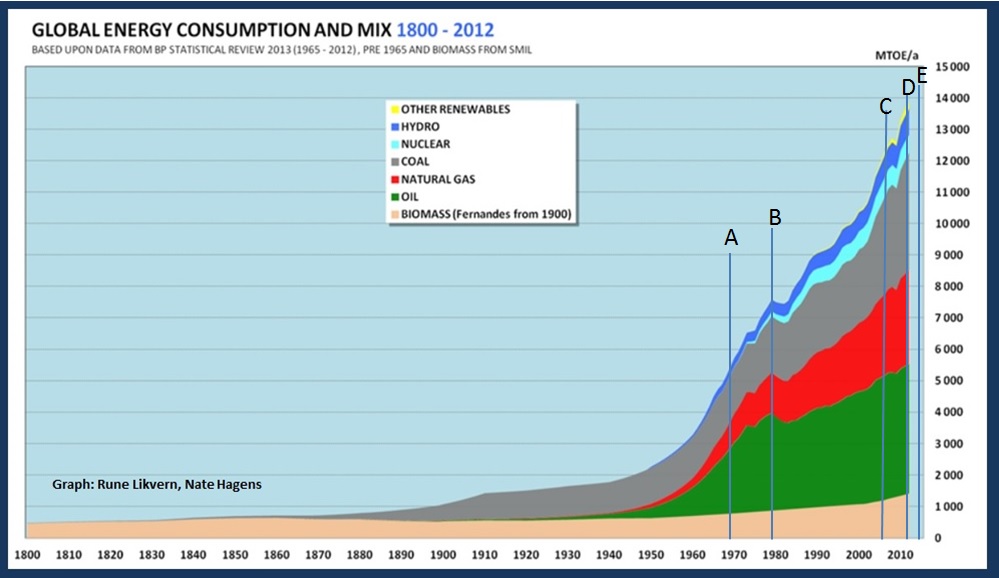 But oil and all energy is just an input. It is substitutable!
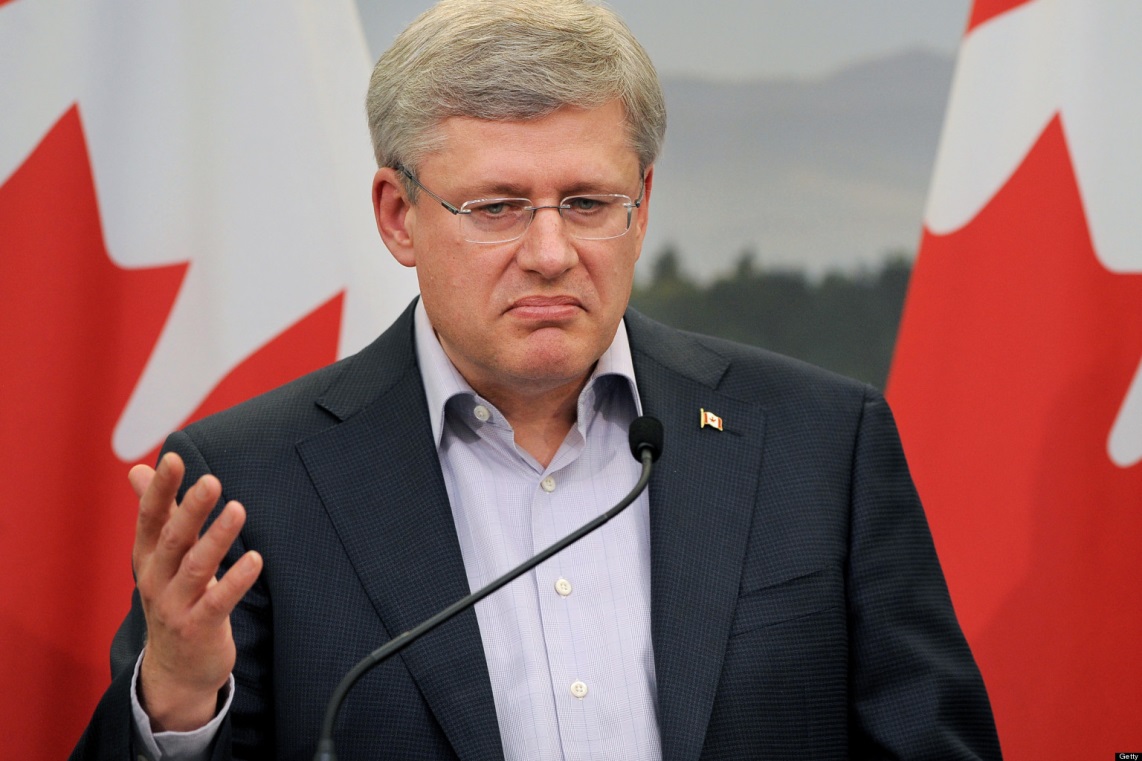 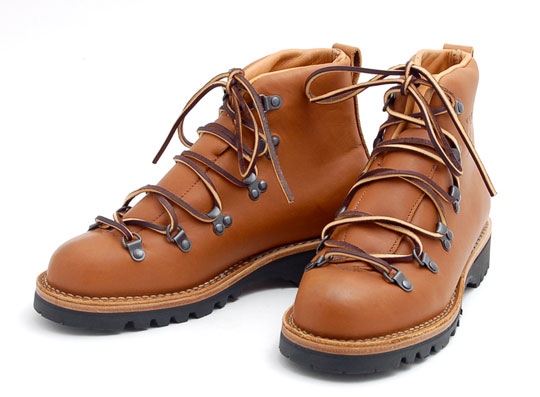 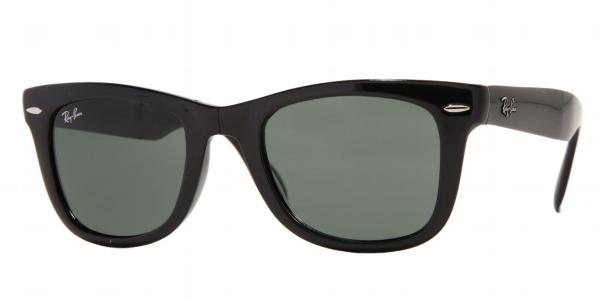 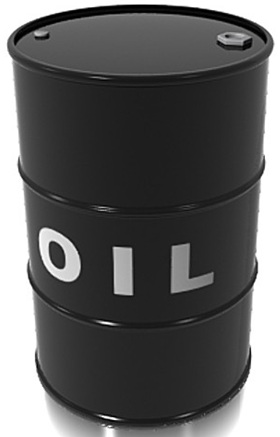 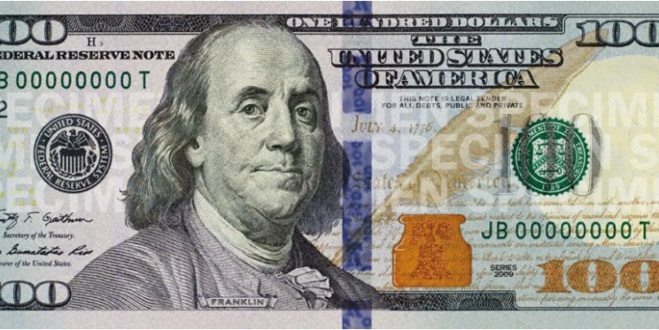 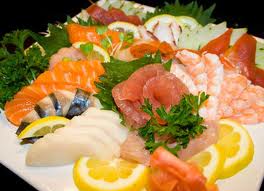 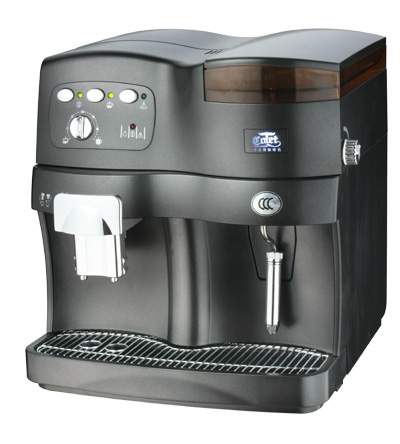 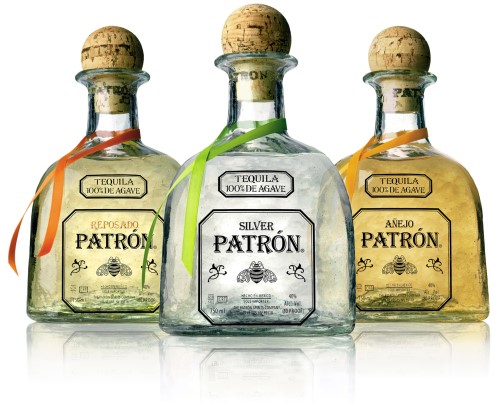 Ahem. The Cobb Douglas function fully explains growth and is solely based on capital (K) and population (P) and productivity factor (b).
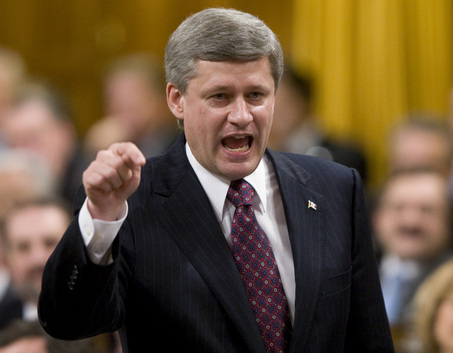 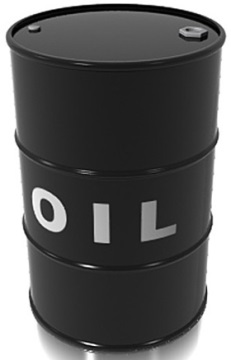 150 Horse
1/10 Horse
1 Horse
45 Horse
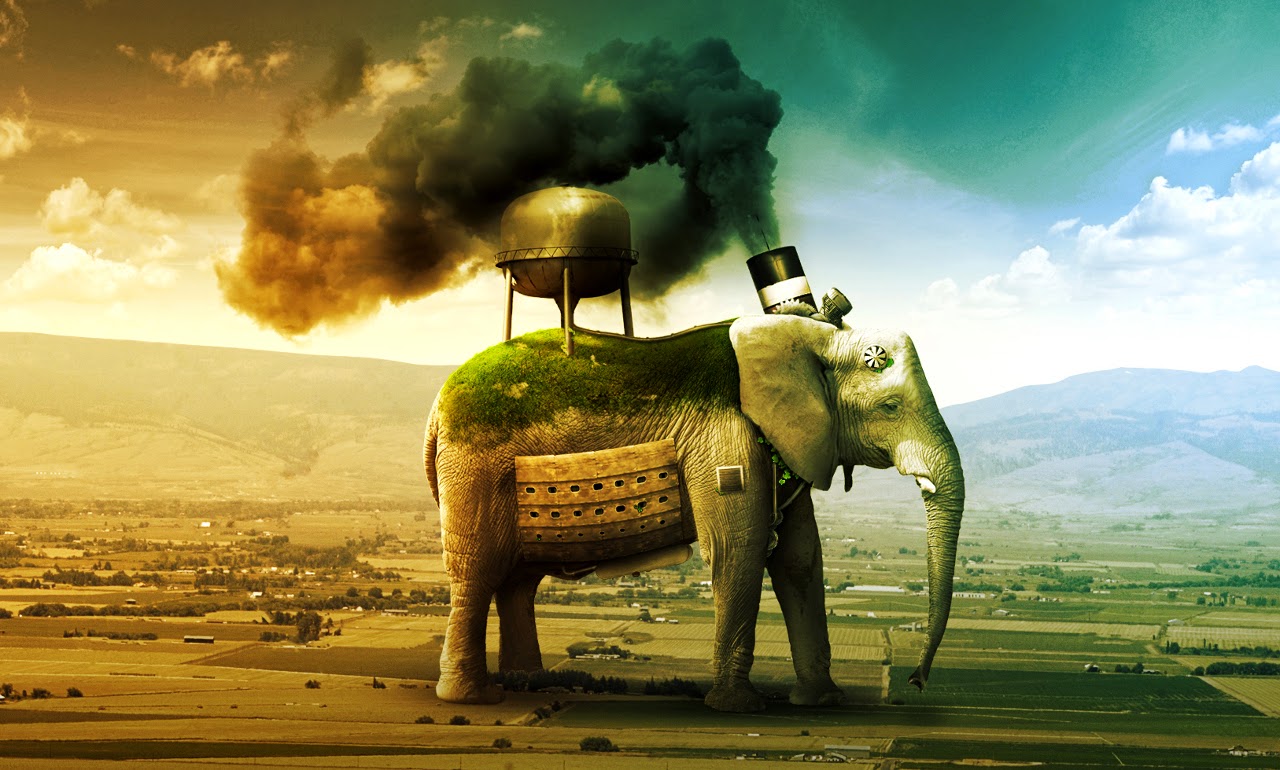 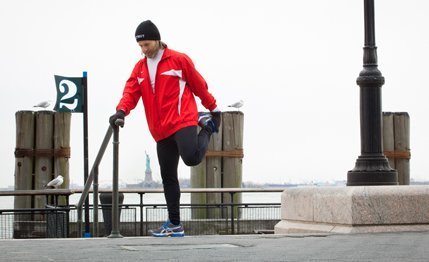 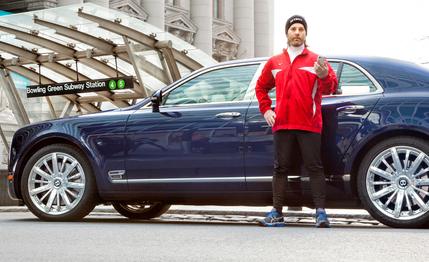 The key story of industrialization was adding large amounts of cheap energy to replace activities humans previously did
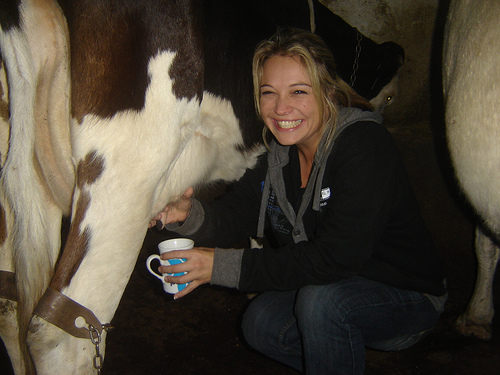 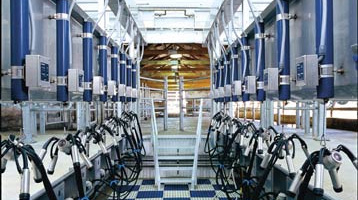 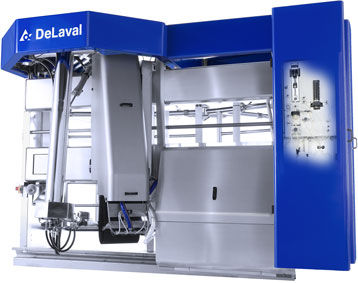 min                           15  min                             3 min
0                                     300kWh                         700kWh
$3/hr                      $5/hr                    $15/hr
Model /data IIER
Humans / energy Cost Ratios
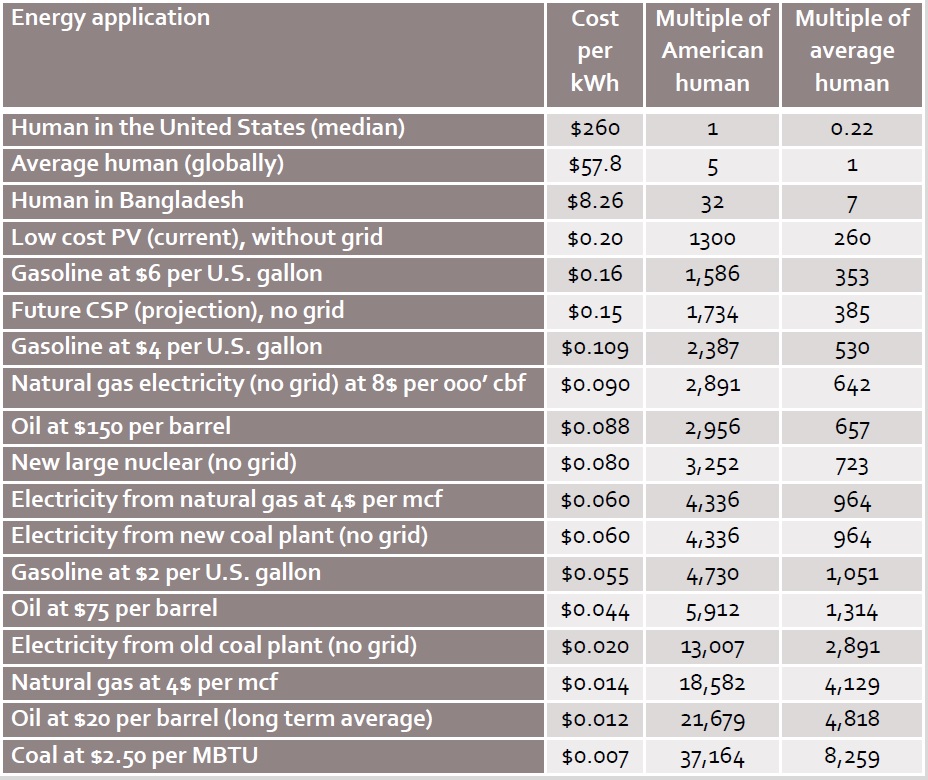 Quantity and price of applied energy are key drivers of economic output in any society
Source: IEA, EIA, IIER, others
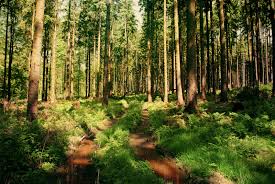 $50
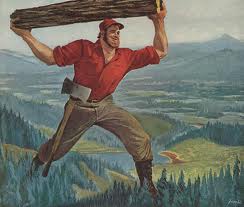 $40
$30
$20
$10
$5
$50
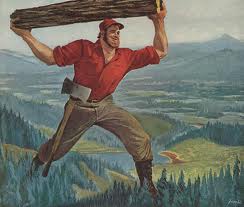 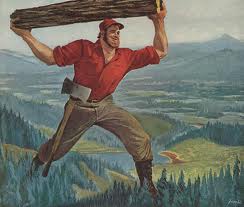 $40
$30
$20
$10
$5
$50
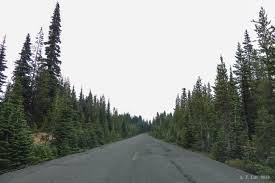 $40
$30
$20
$10
$5
0             50
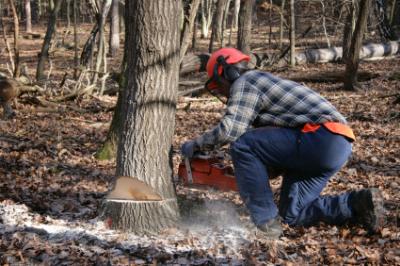 $50
$40
$30
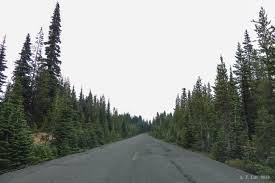 $20
$10
$5
0             50             100
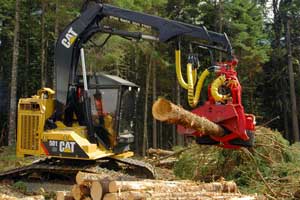 $50
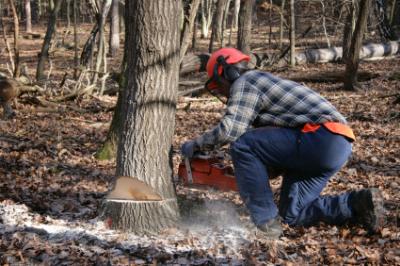 $40
$30
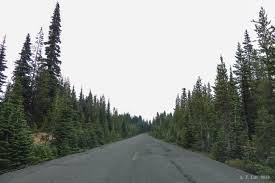 $20
$10
$5
0             50             100              200
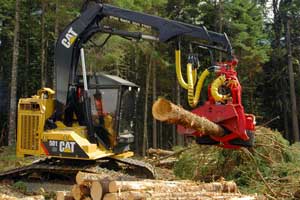 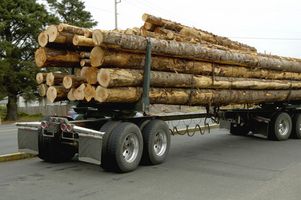 $50
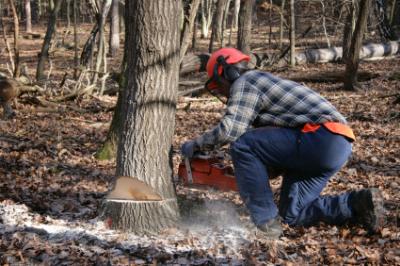 $40
$30
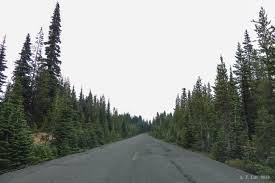 $20
$10
$5
0             50             100              200                400
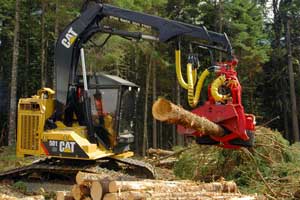 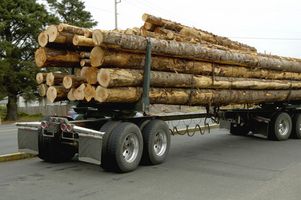 $50
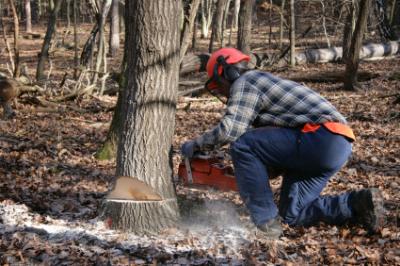 $40
$30
Gasoline goes from $2 to $4
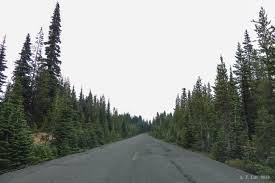 $20
$10
$5
0             50             100              200                400
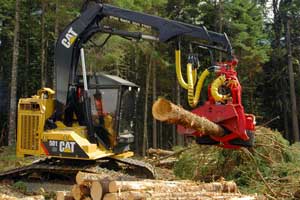 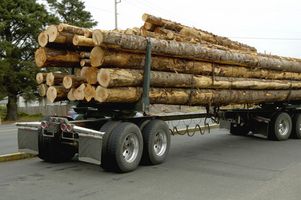 $50
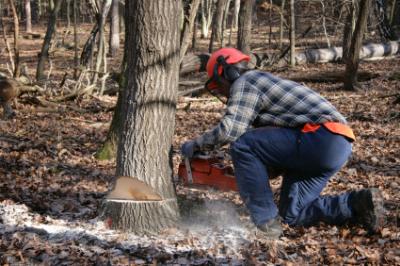 $40
$30
Gasoline goes from $2 to $6
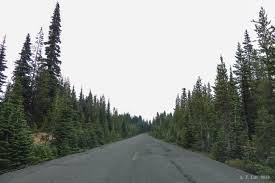 $20
$10
$5
0             50             100              200                400
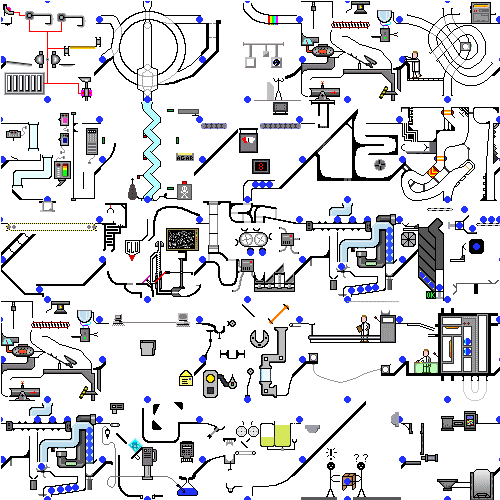 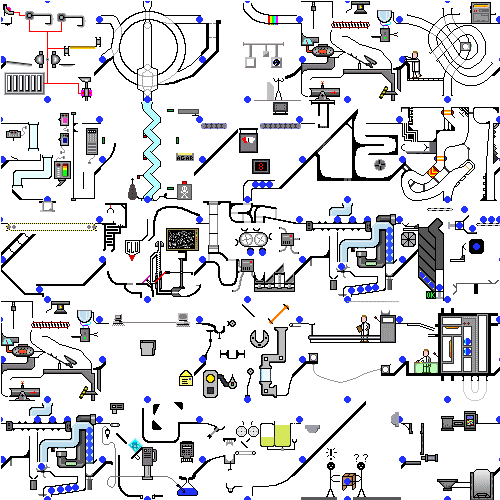 Humans / energy Cost Ratios
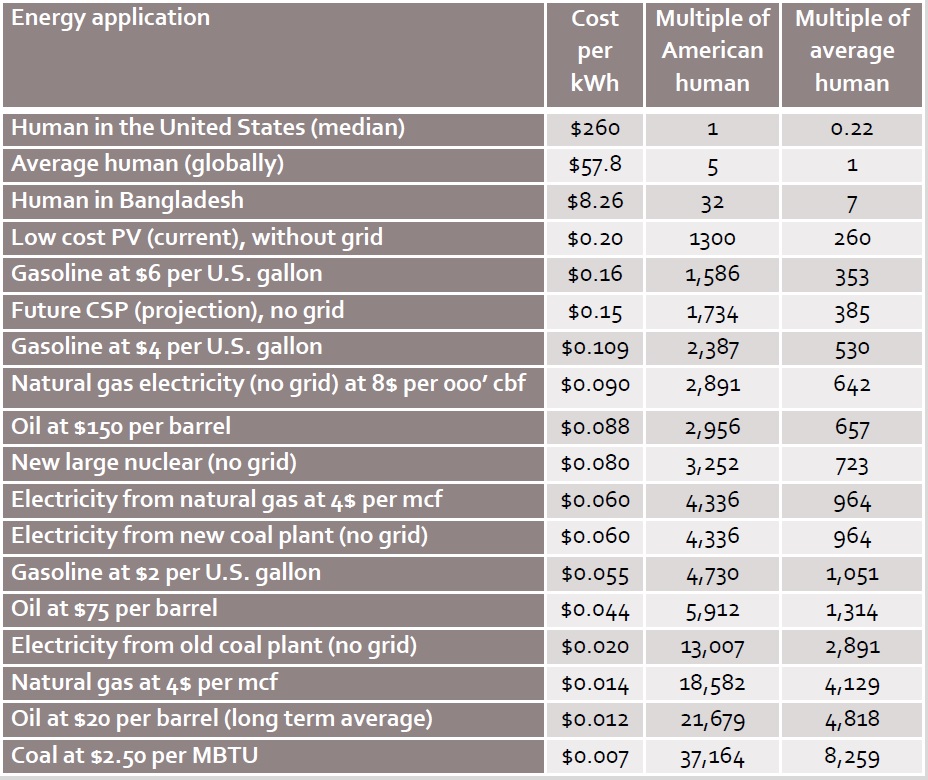 Quantity and price of applied energy are key drivers of economic output in any society
Source: IEA, EIA, IIER, others
Fossil ‘magic’ increasingly went more towards productivity, than wages
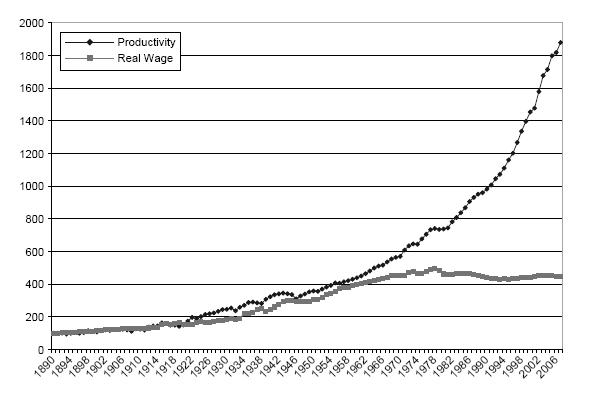 Richard Wolff, U-Mass Amherst
How does technology relate to energy?
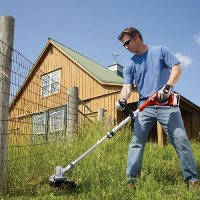 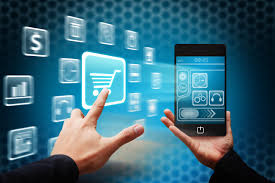 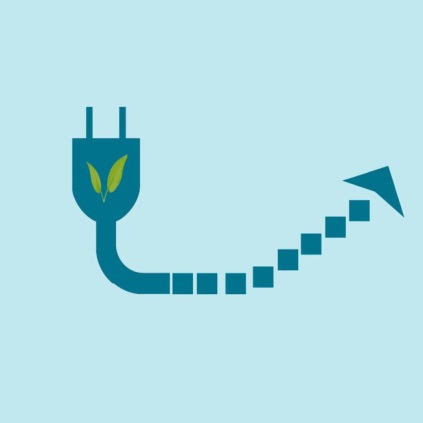 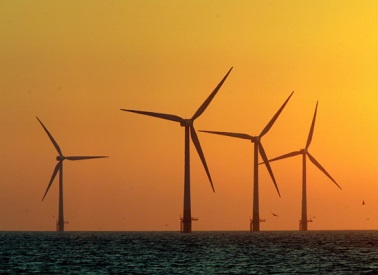 New
Energy Creation
New resource Conversions
Human Labor Replacement
Resource/Energy 
Efficiency
Wait son.  There are plenty of energy and resources and they get cheaper over time. More money and more technology will access all the energy we need.
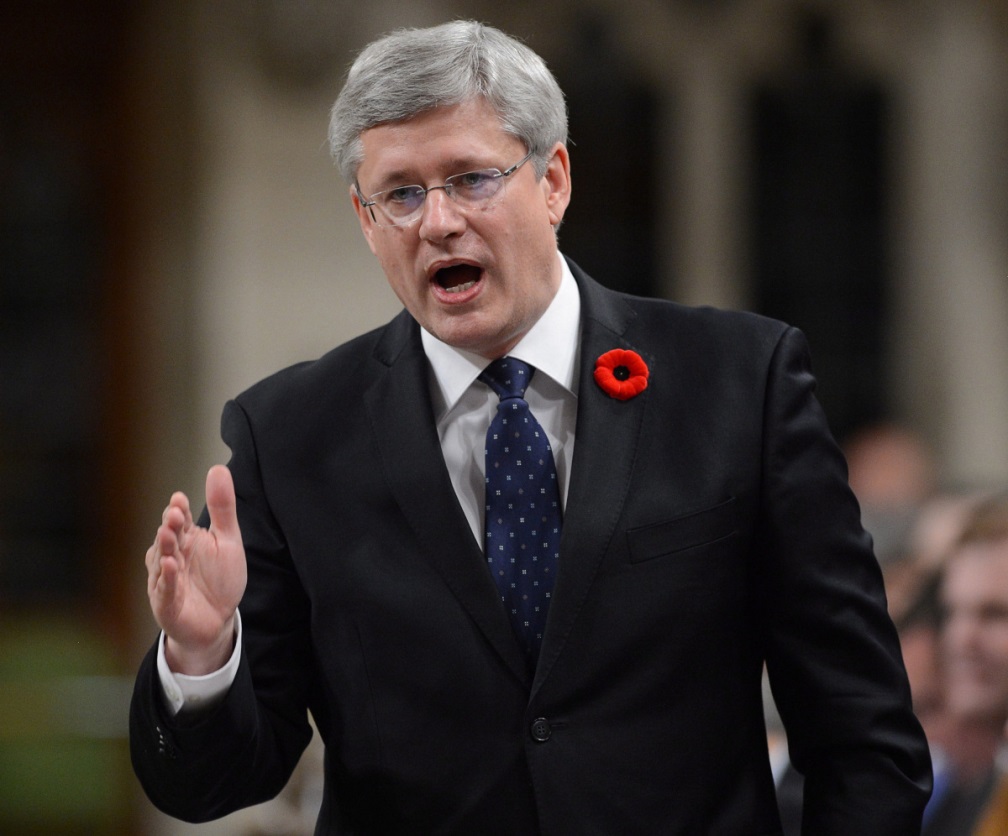 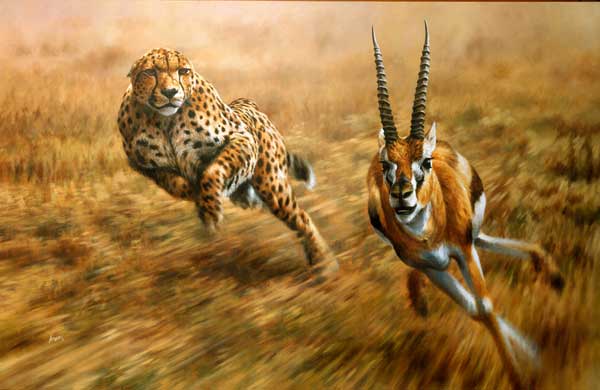 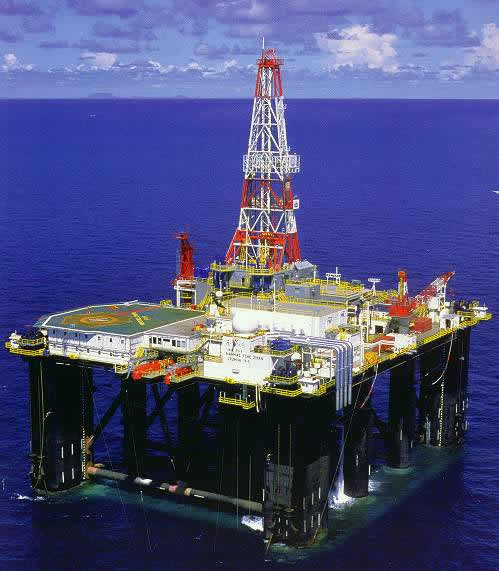 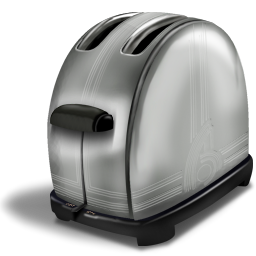 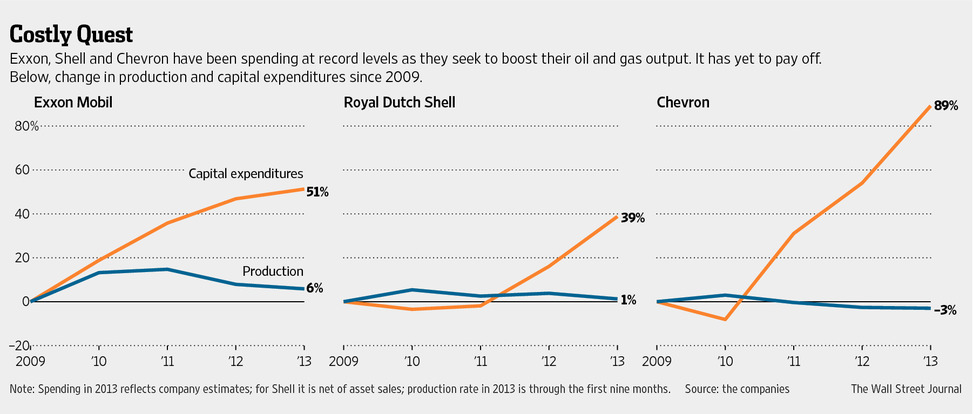 Yes but the US is going to be the new Saudi Arabia. Bakken Shale, etc – Canada has literally have hundreds of years of fossil fuels in the ground.
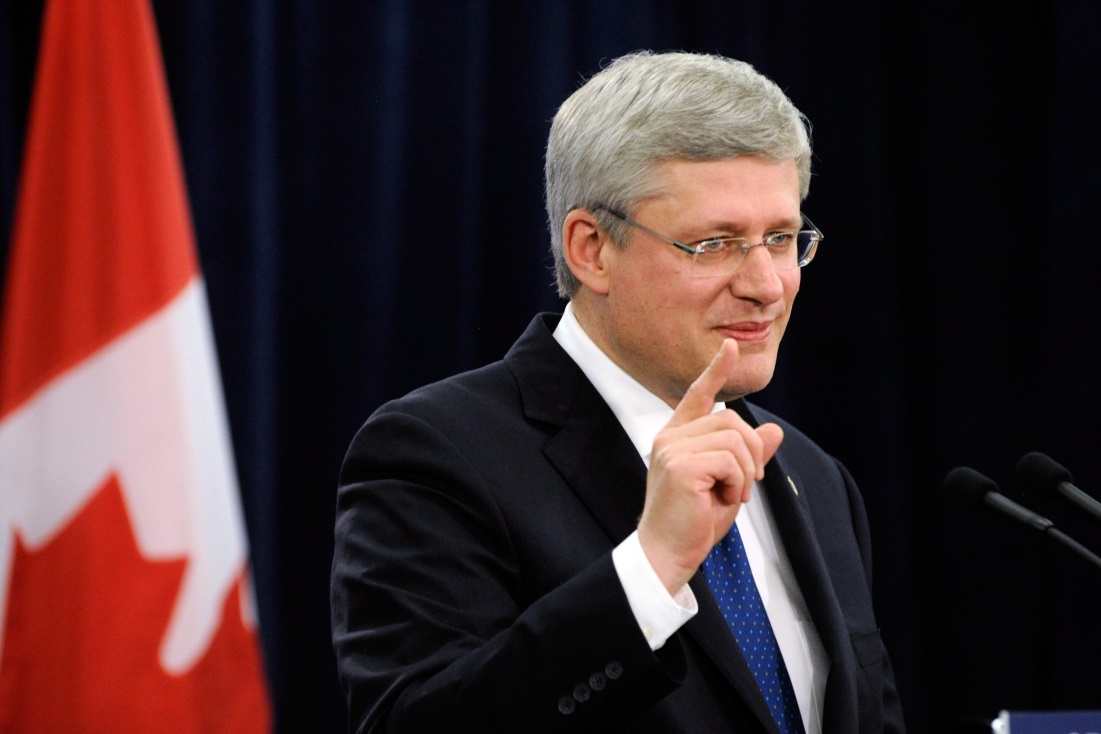 $120
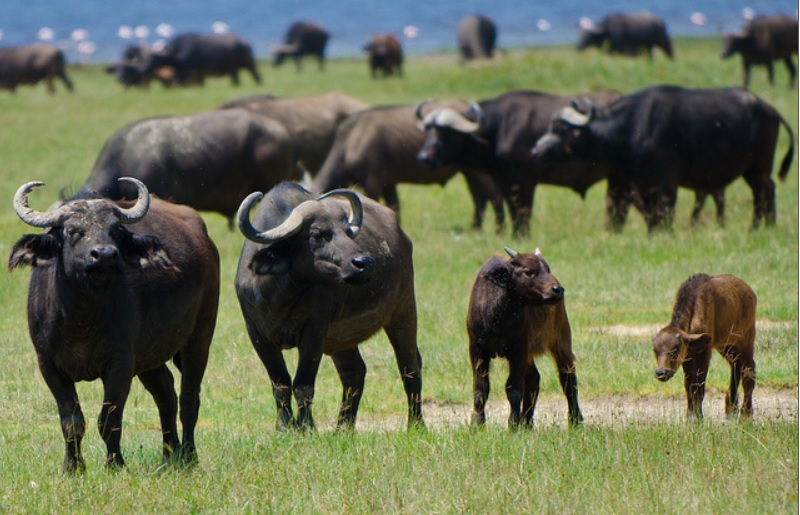 $9
Data from: 4/13 Goldman Sachs – “Higher Long Term Prices required by a troubled industry”
OVERVIEW
First Principles
Energy
****Money/economics****
Human Behavior
Environment

Synthesis: the present and the future
What to do
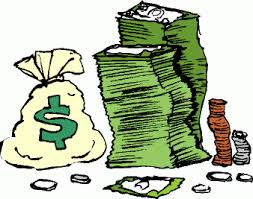 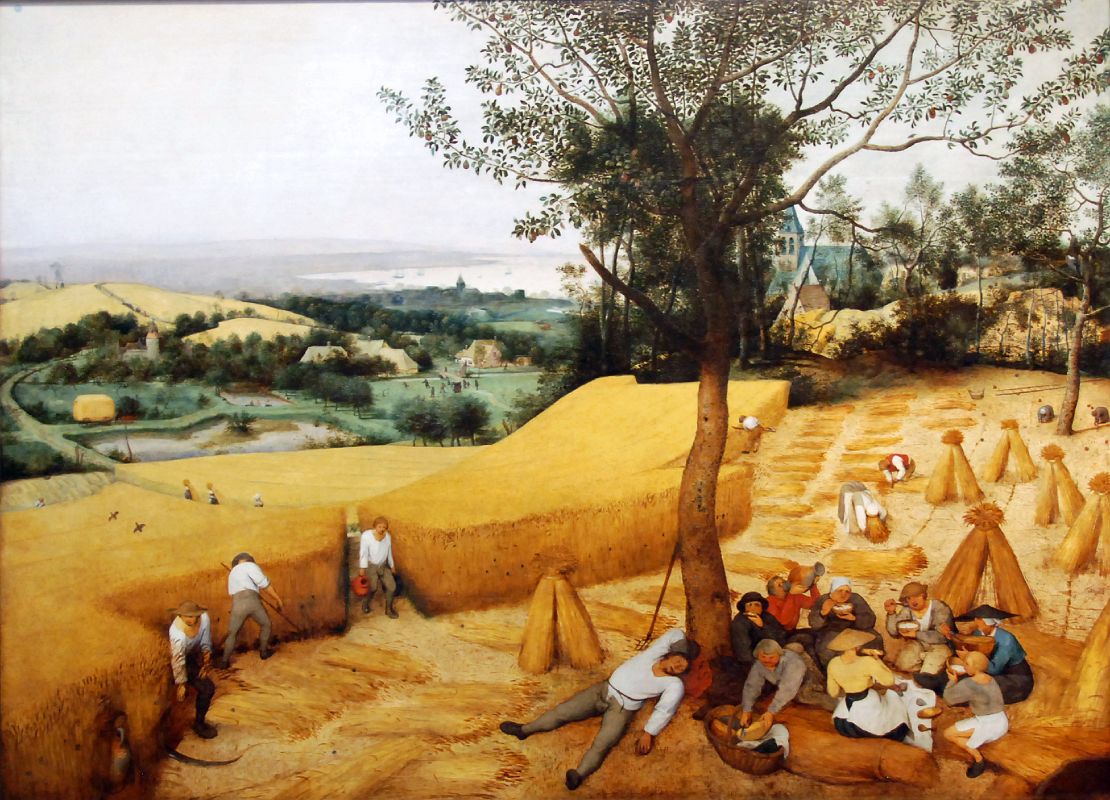 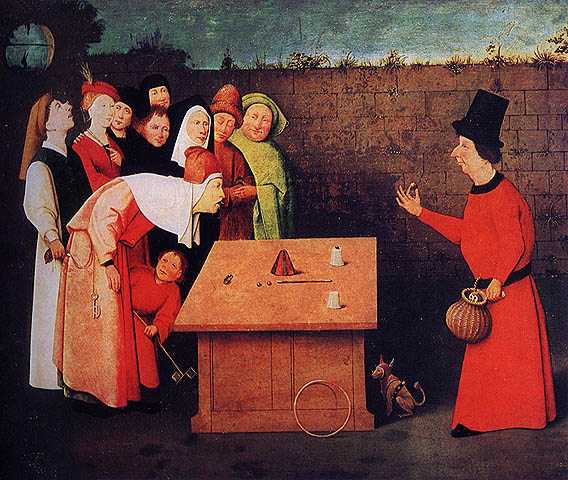 Excuse me sir. Economics textbooks clearly state that banks only act as intermediaries…
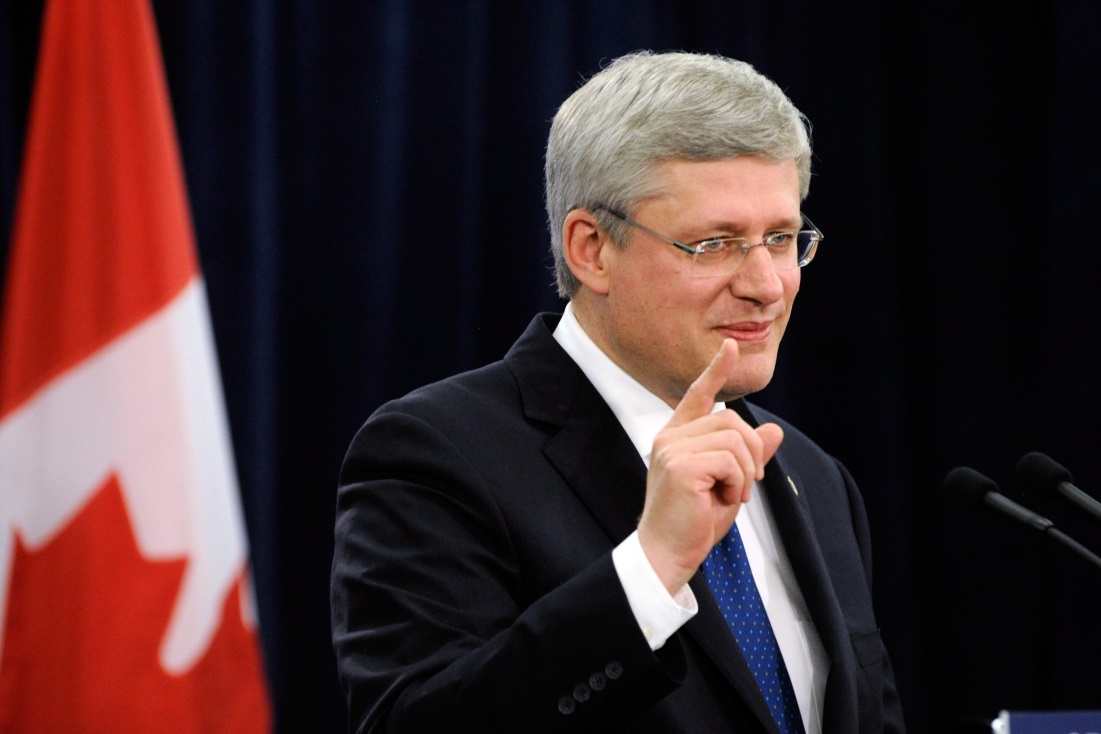 Declining debt productivity
Energy (real capital)
Money (marker capital)
Energy (real capital)
~1971
Money (marker capital)
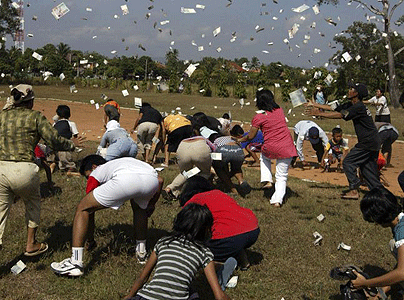 Briefly, behavior…
BEHAVIOR IS BEST UNDERSTOOD THROUGH THE LENS OF EVOLUTION
HOMO SAPIENS
EVOLVED AMIDST 
SCARCITY
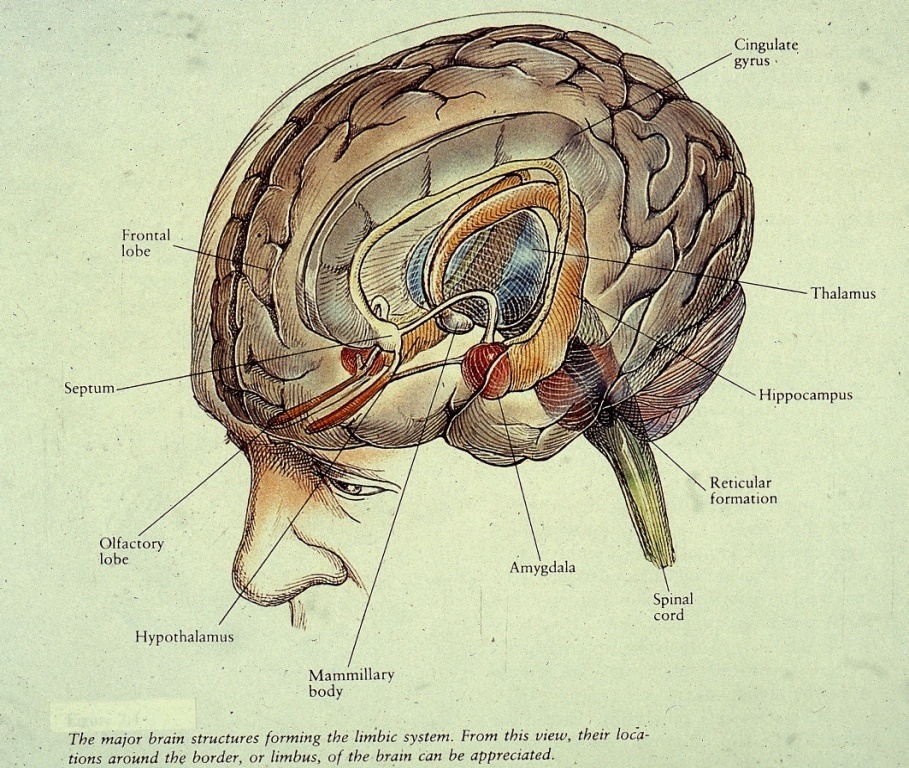 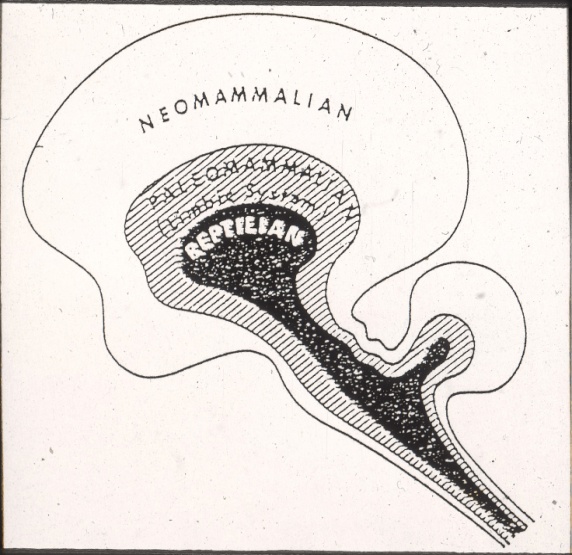 FROM MACLEAN: THE TRIUNE BRAIN
Graphic Credit: Dr. Peter Whybrow – UCLA – Author of “American Mania”
[Speaker Notes: 1. The brain is a physical system. It functions as a computer. Its circuits are designed to generate behavior that is appropriate to the environmental circumstances.2. Our neural circuits were designed by natural selection to solve problems that our ancestors faced during our evolutionary history.
3. Consciousness is just the tip of the iceberg; most of what goes on in your mind is hidden from you. As a result your conscious mind can mislead you into thinking that our circuitry is simpler than it really is. Most problems that you experience as easy to solve are actually very difficult to solve-they require very complicated neural circuitry.
4. Different neural circuits are designed for solving different adaptive problems.
5. (and the famous one) Our modern skulls house a stone age mind.]
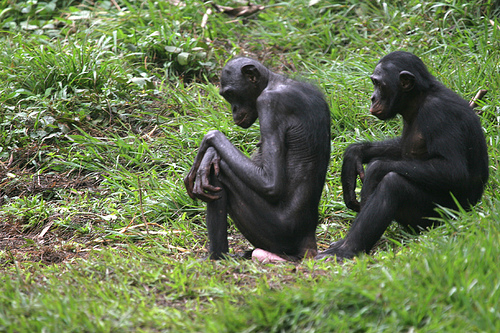 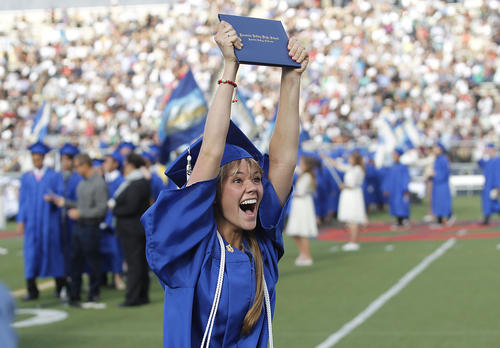 Wooohooo!!!  I can’t wait to see what my grandkids look like!!!!!!
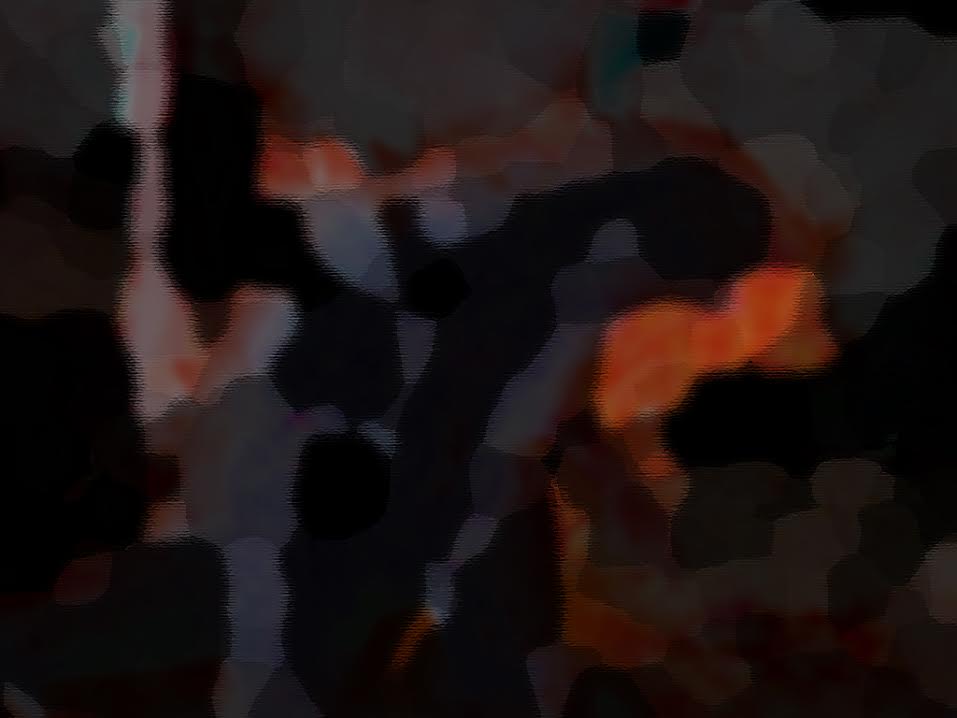 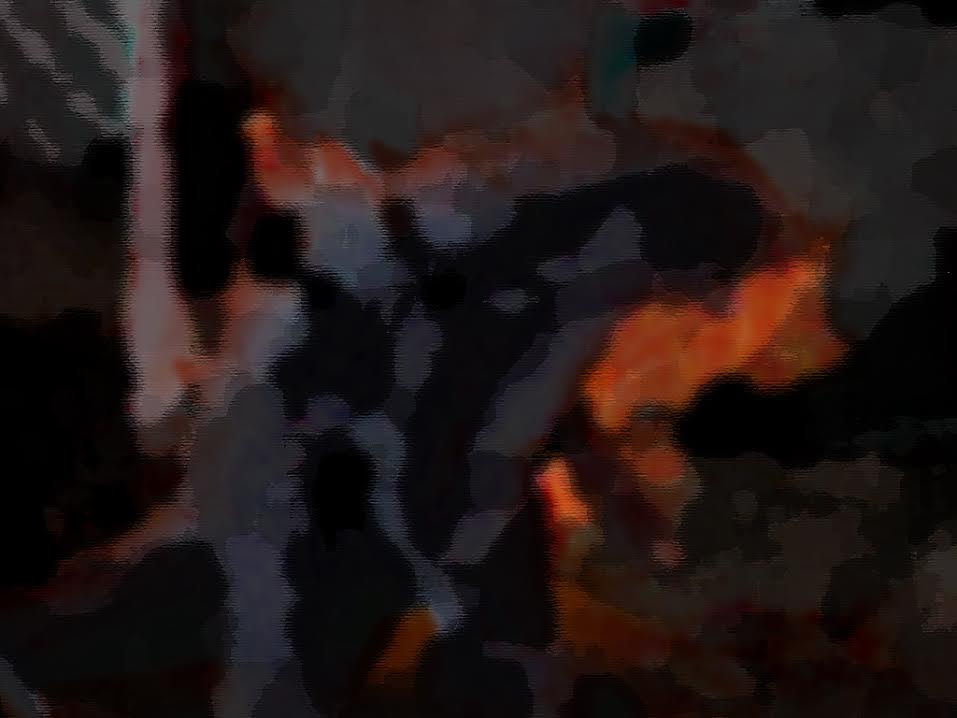 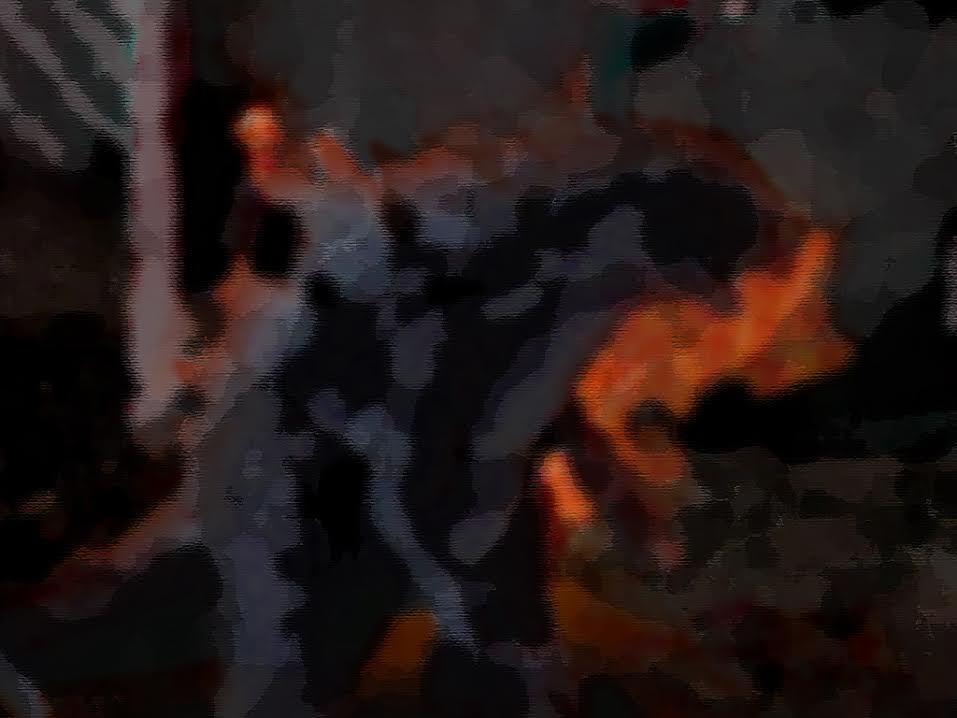 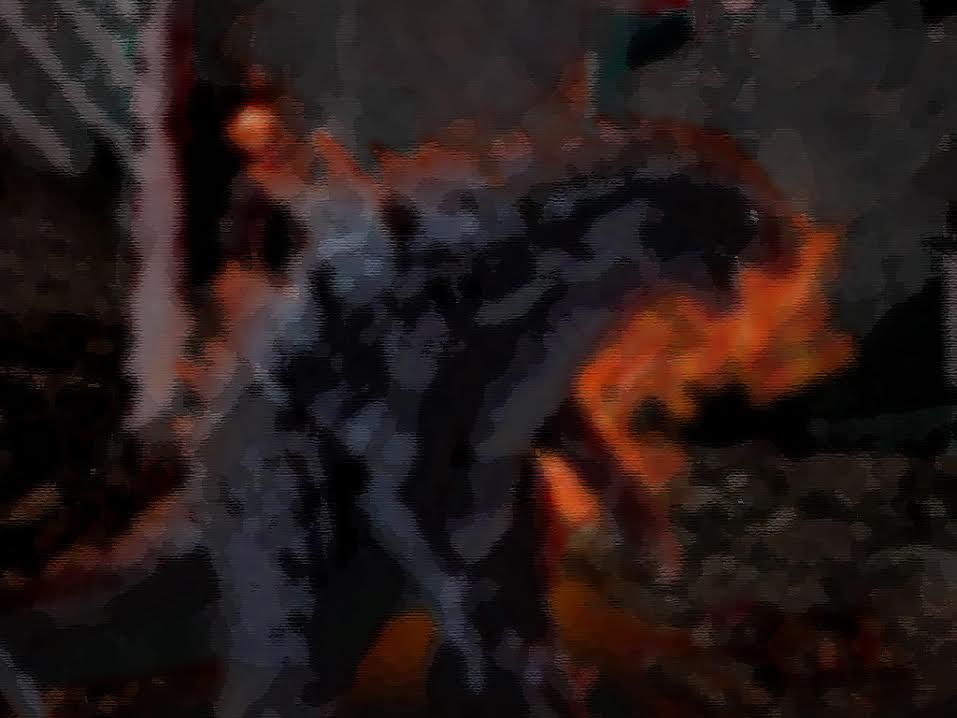 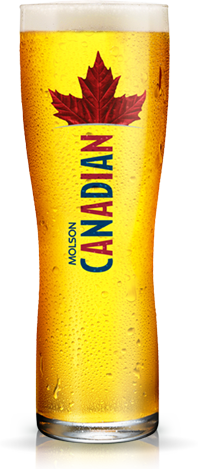 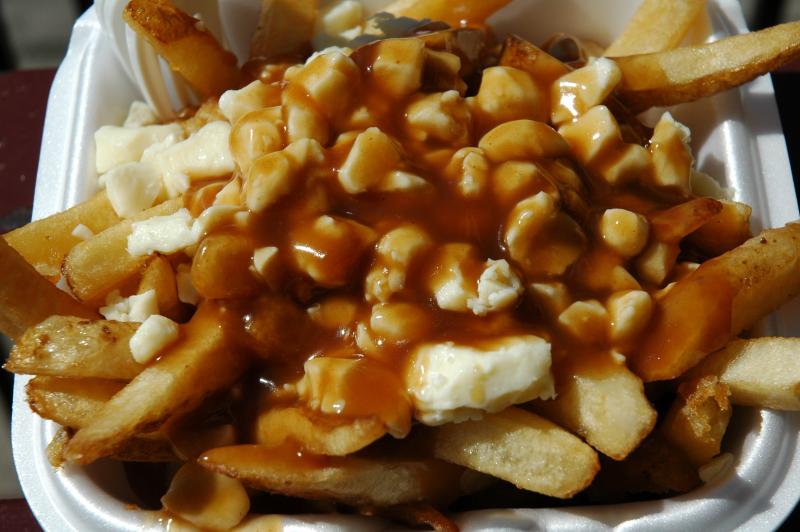 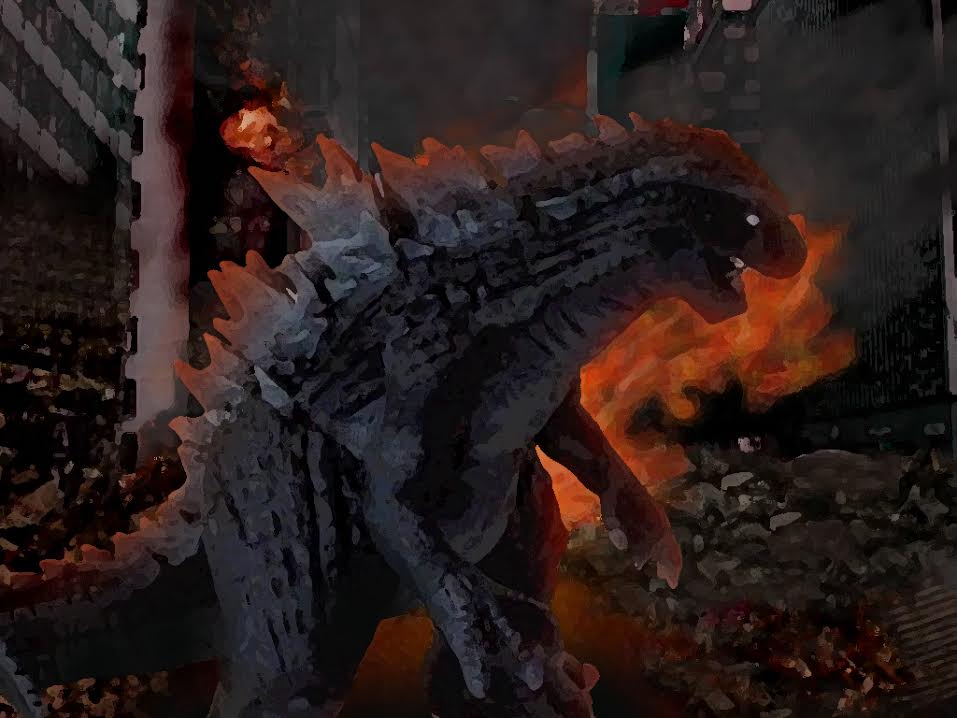 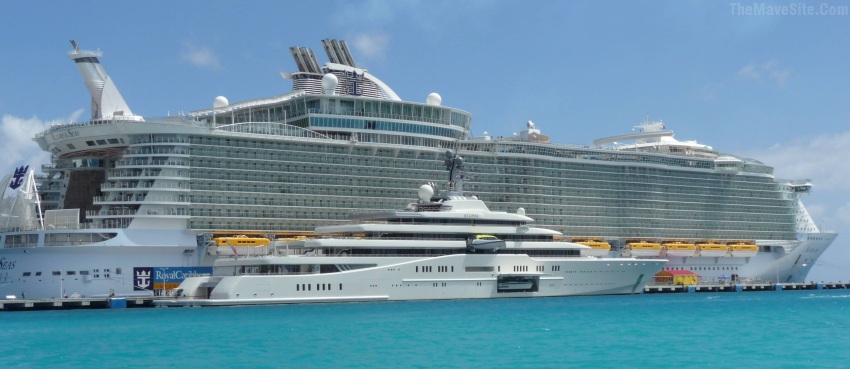 Supernormal Stimuli
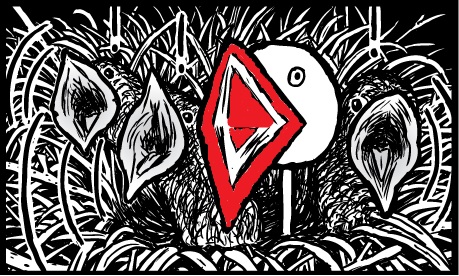 Drawing adapted from stuartmcmillen.com
Borrowing from the future?
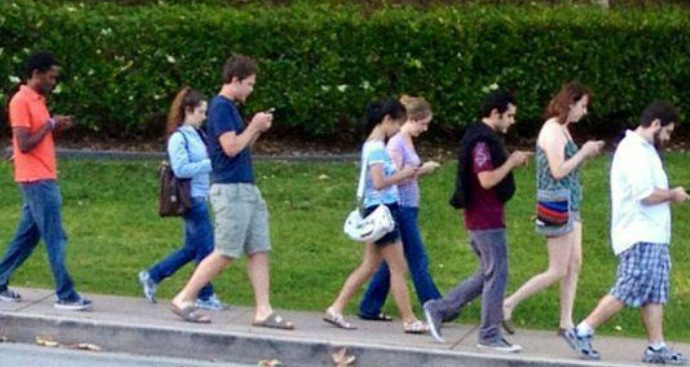 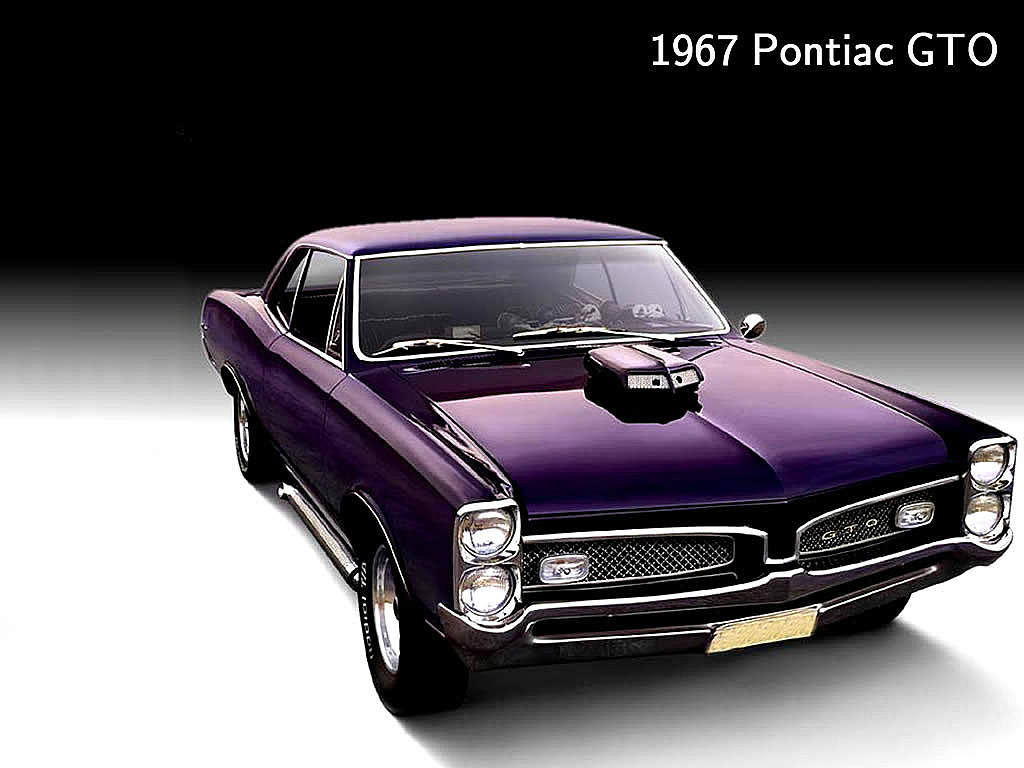 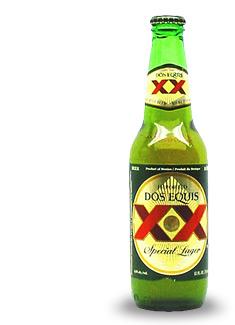 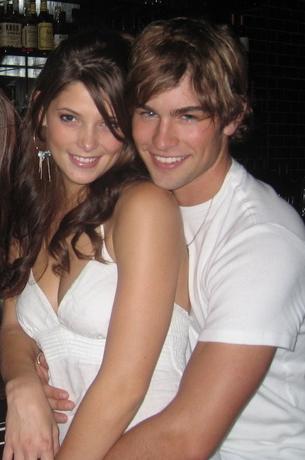 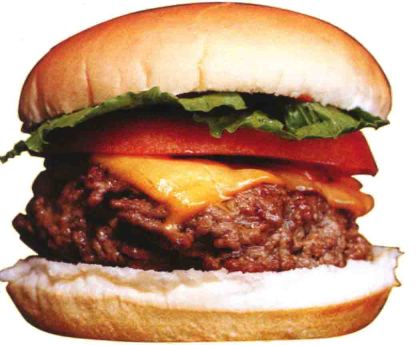 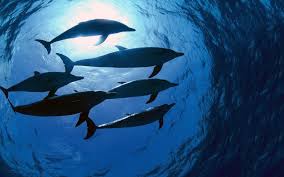 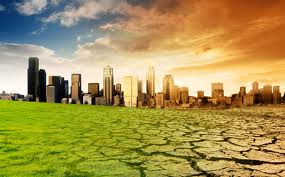 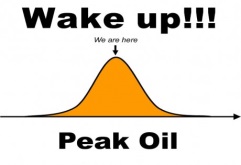 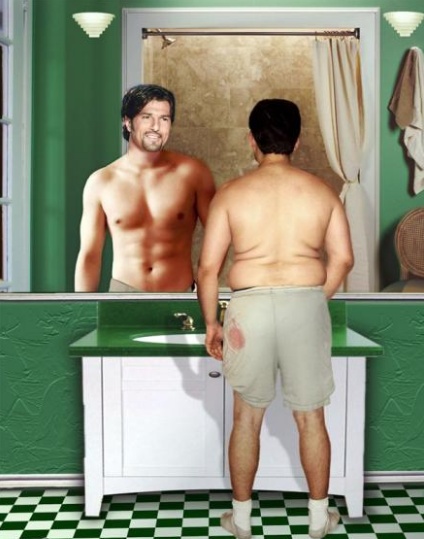 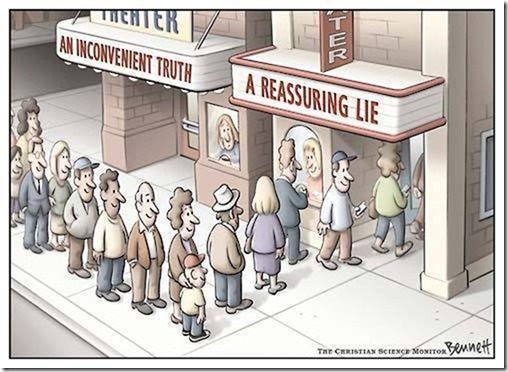 [Speaker Notes: Human behavior plays a central role both in why we don’t address these societal problems and what we might be able to do about them.  The situation we face is complex and daunting and for most, its better (healthier) if we ignore it – assuming it will go away or someone else will solve it. Of course, if we all ignore it, the eventual reckoning will be worse.]
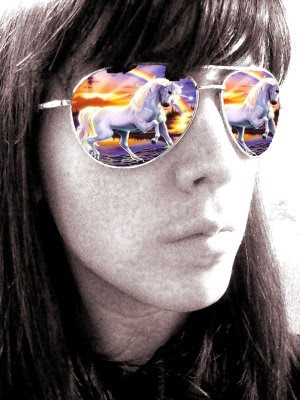 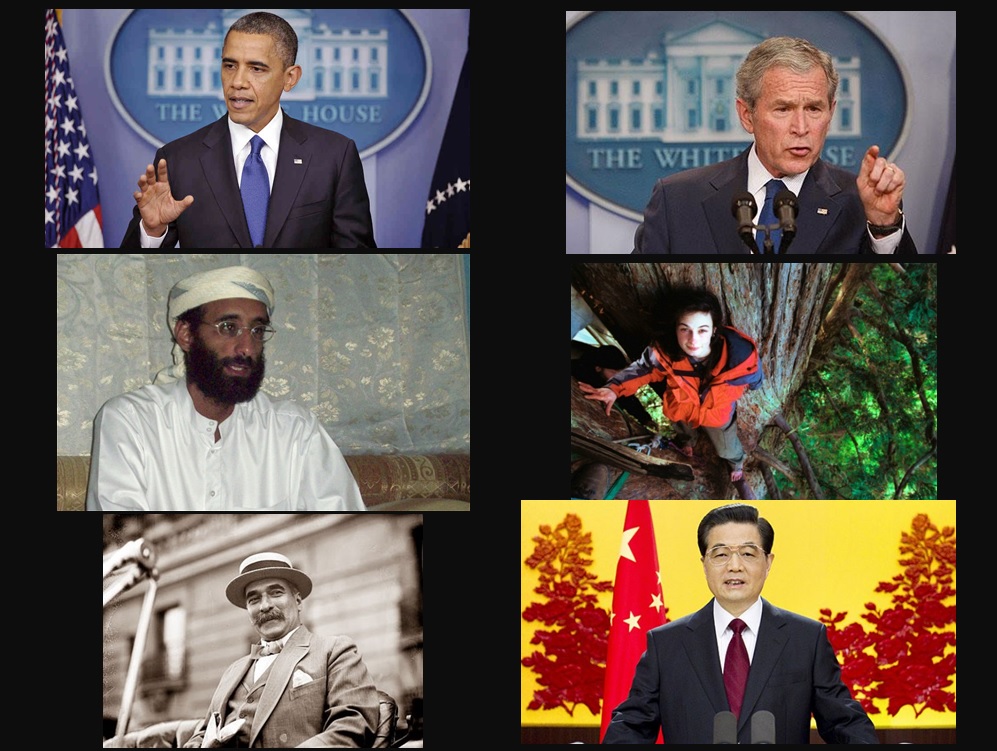 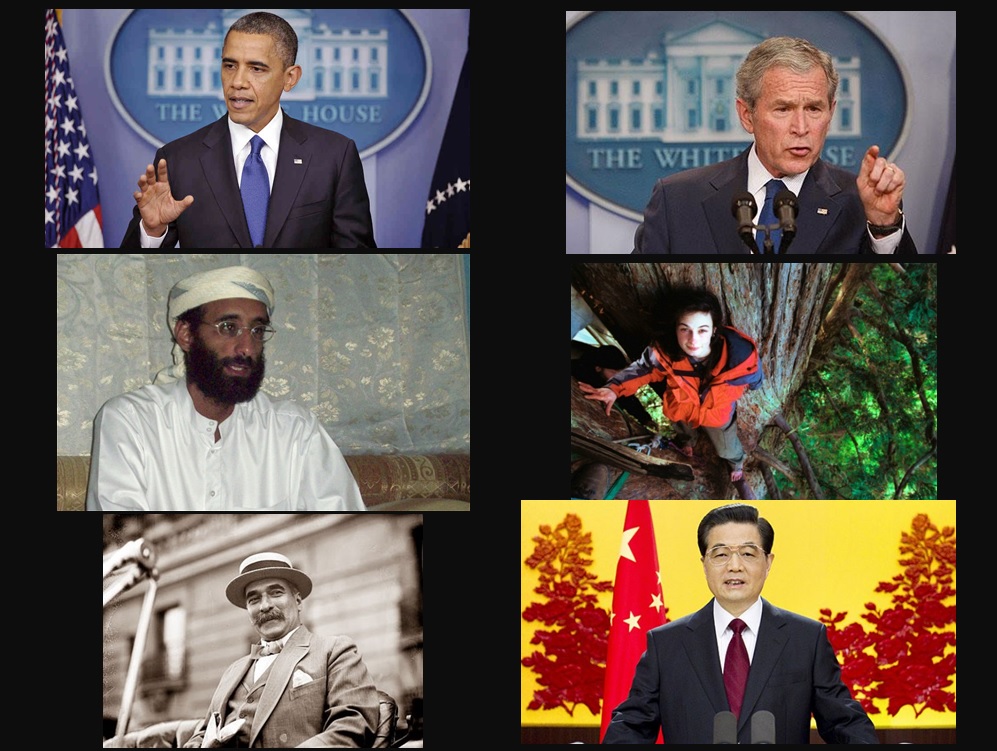 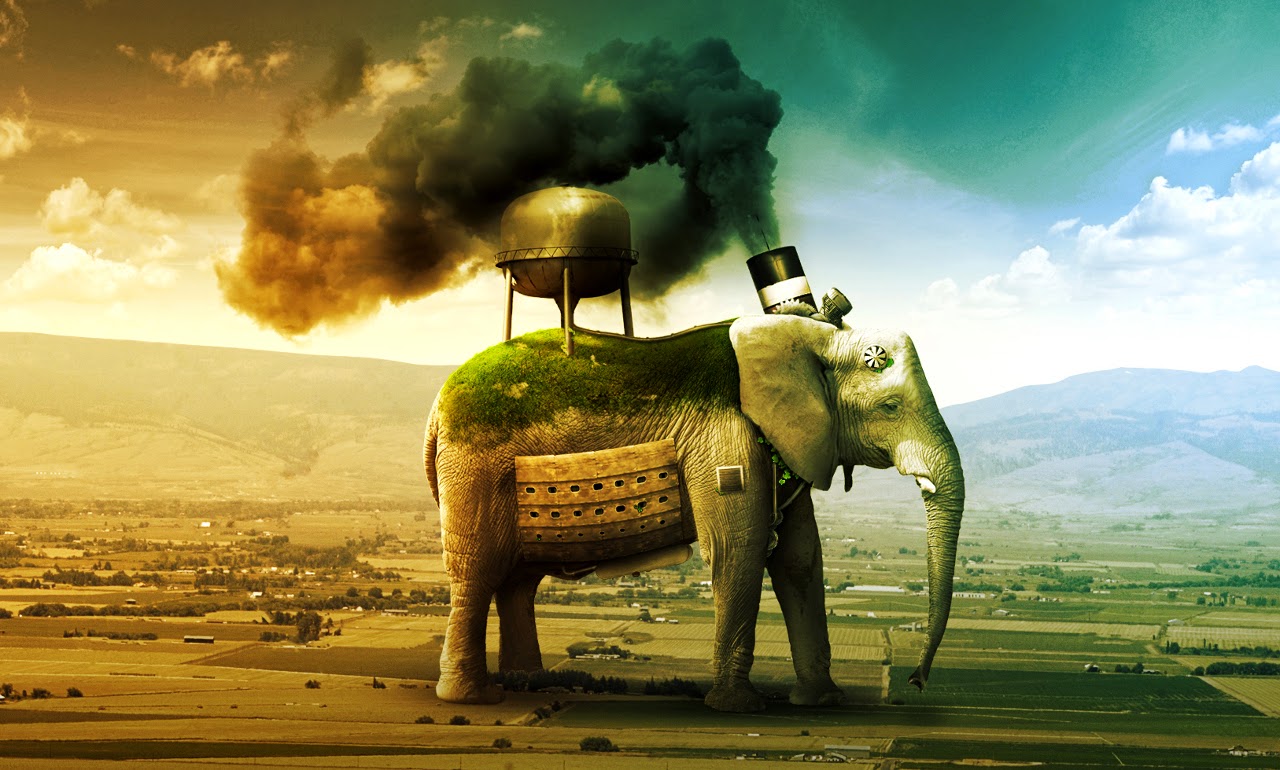 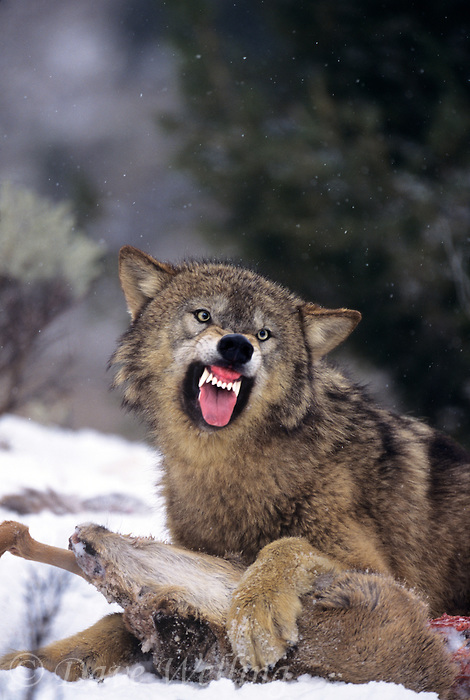 [Speaker Notes: From an evolutionary/societal standpoint, the system is working fine. Those of us saying we need to switch to a lower carbon future, or tighten our belts, or conserve, or change our aspirations are viewed as fringe/annoying/marginal.  Society is still feasting on rich feeding grounds (fossil carbon) so any attempts to approach high status individuals (politicians, CEOs, etc) about these problems are met with resistance/derision.]
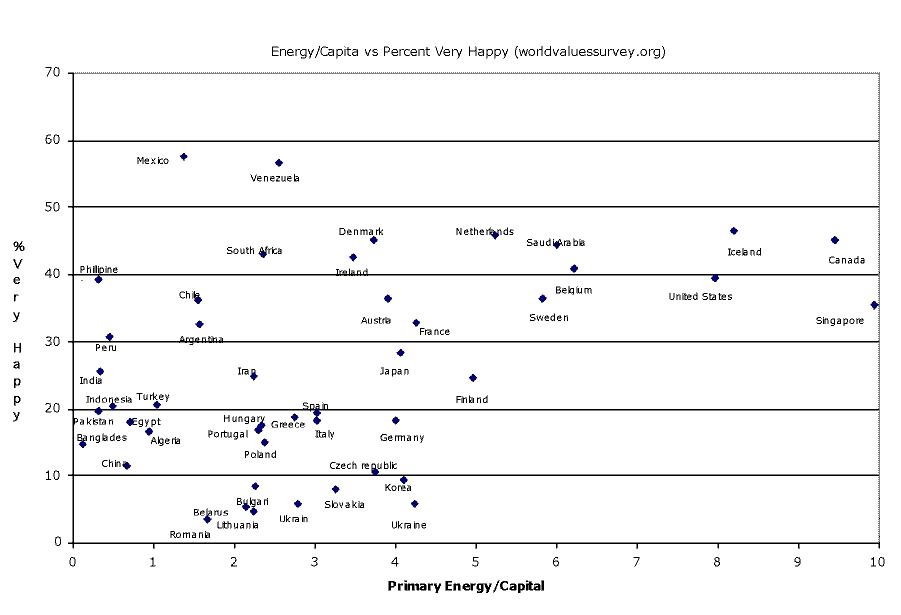 Energy/Capita vs. % Very Happy – (worldvaluesurvey.org)
OVERVIEW
First Principles
Energy
Money/economics
Human Behavior
****Environment****

Synthesis: the present and the future
What to do
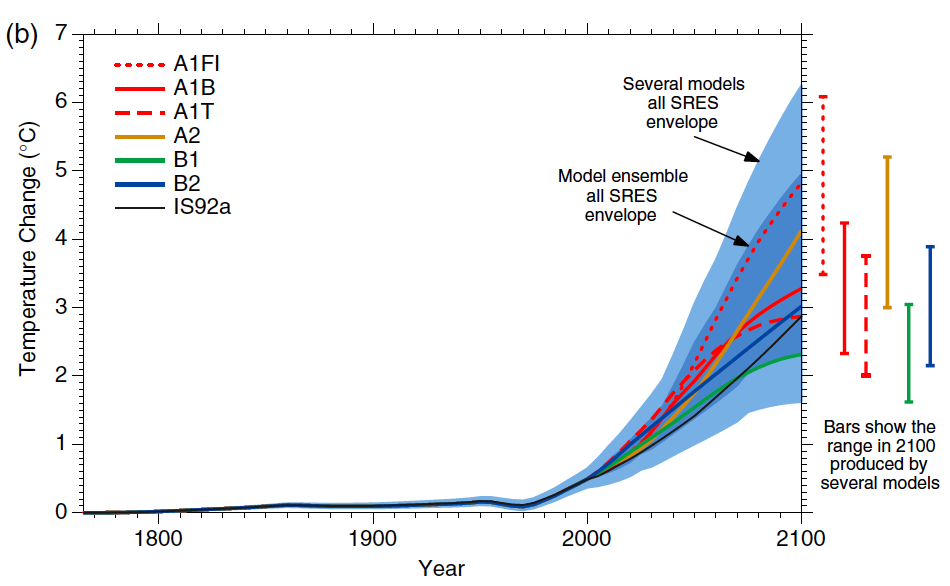 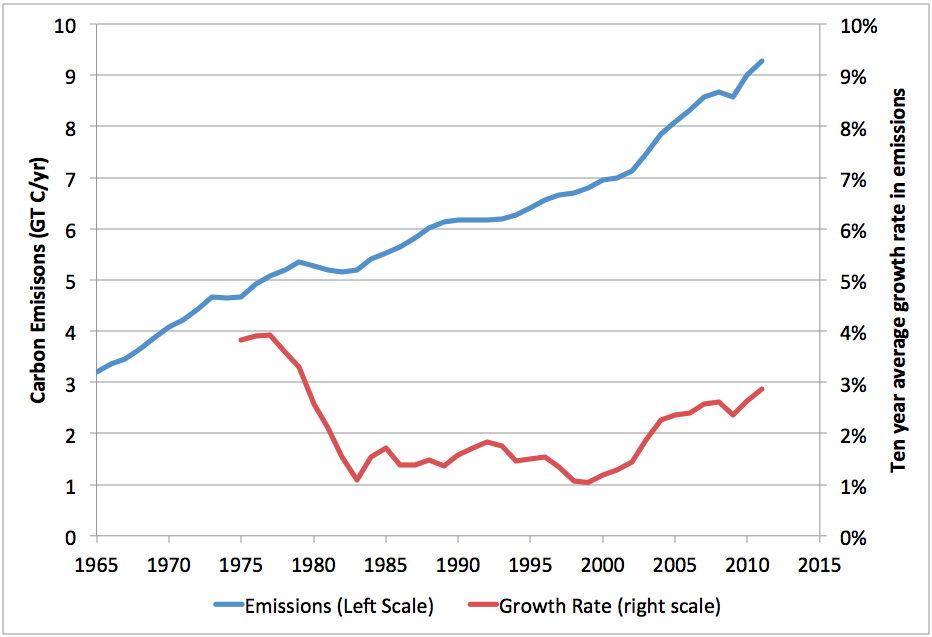 “A central finding of WGIII is that growth of income has beenthe largest single driver of emissions.”                                                  Victor, Science July 2014.
Source: Stuart Staniford: EarlyWarn
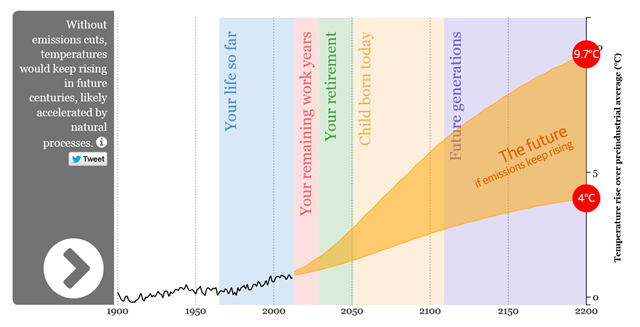 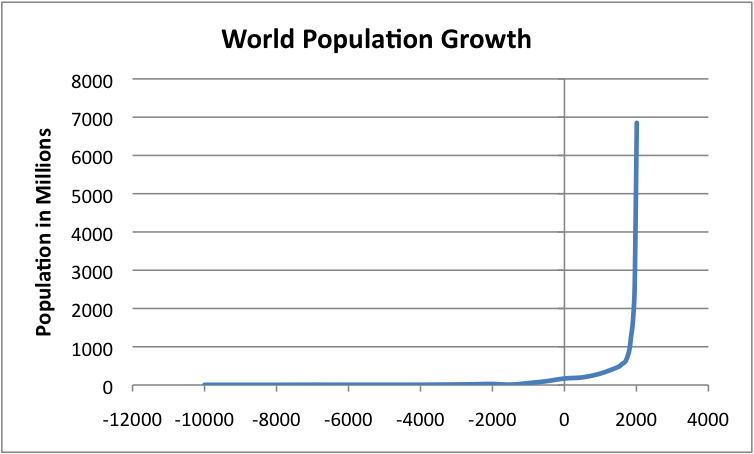 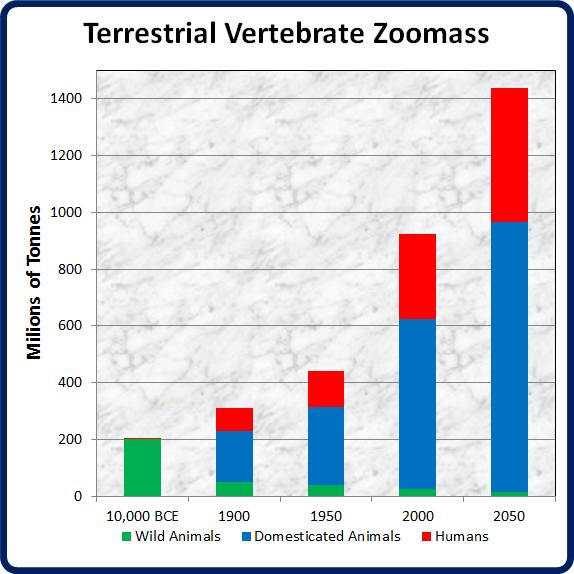 Data from Smil, Chefurka, Graphic Paul Chefurka
Jeez..  Really?
Even Canada??
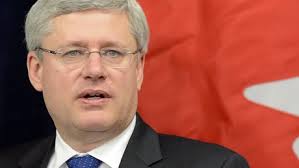 What’s Beaver For?
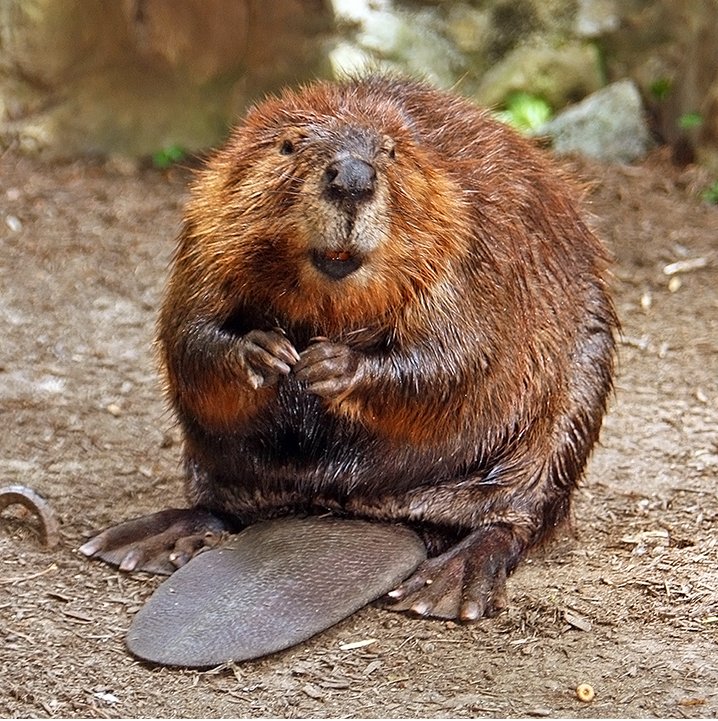 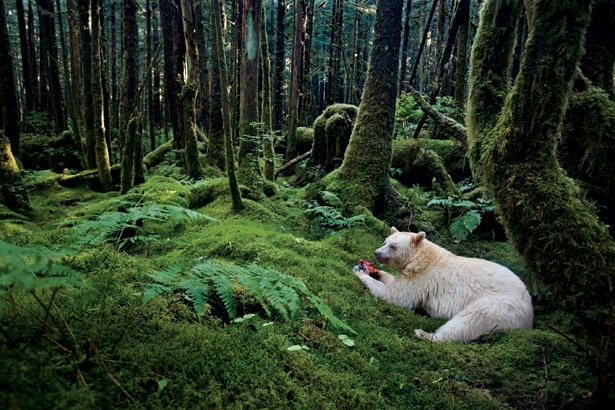 OVERVIEW
First Principles
Energy
Money/economics
Human Behavior
Environment

**Synthesis: the present and the future**
What to do
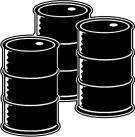 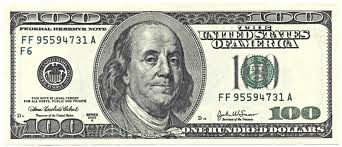 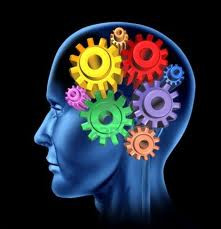 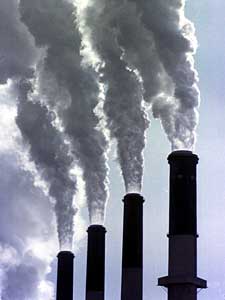 OIL
+
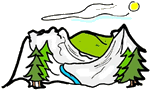 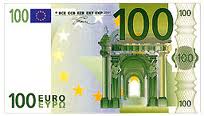 We turn energy and resources
…and dollars into feelings
+ waste
Into dollars
The Human Ecosystem
Past, present and FUTURE
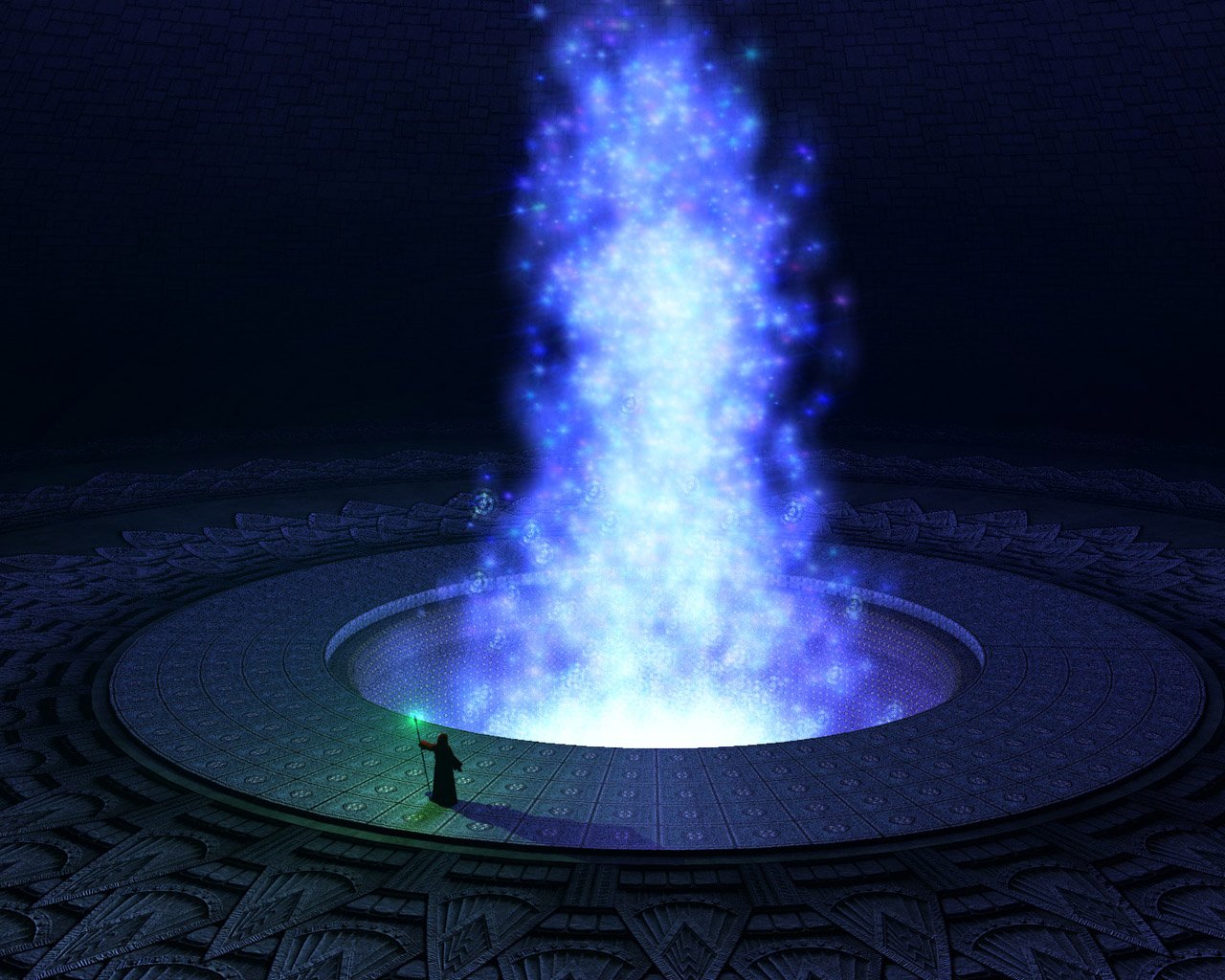 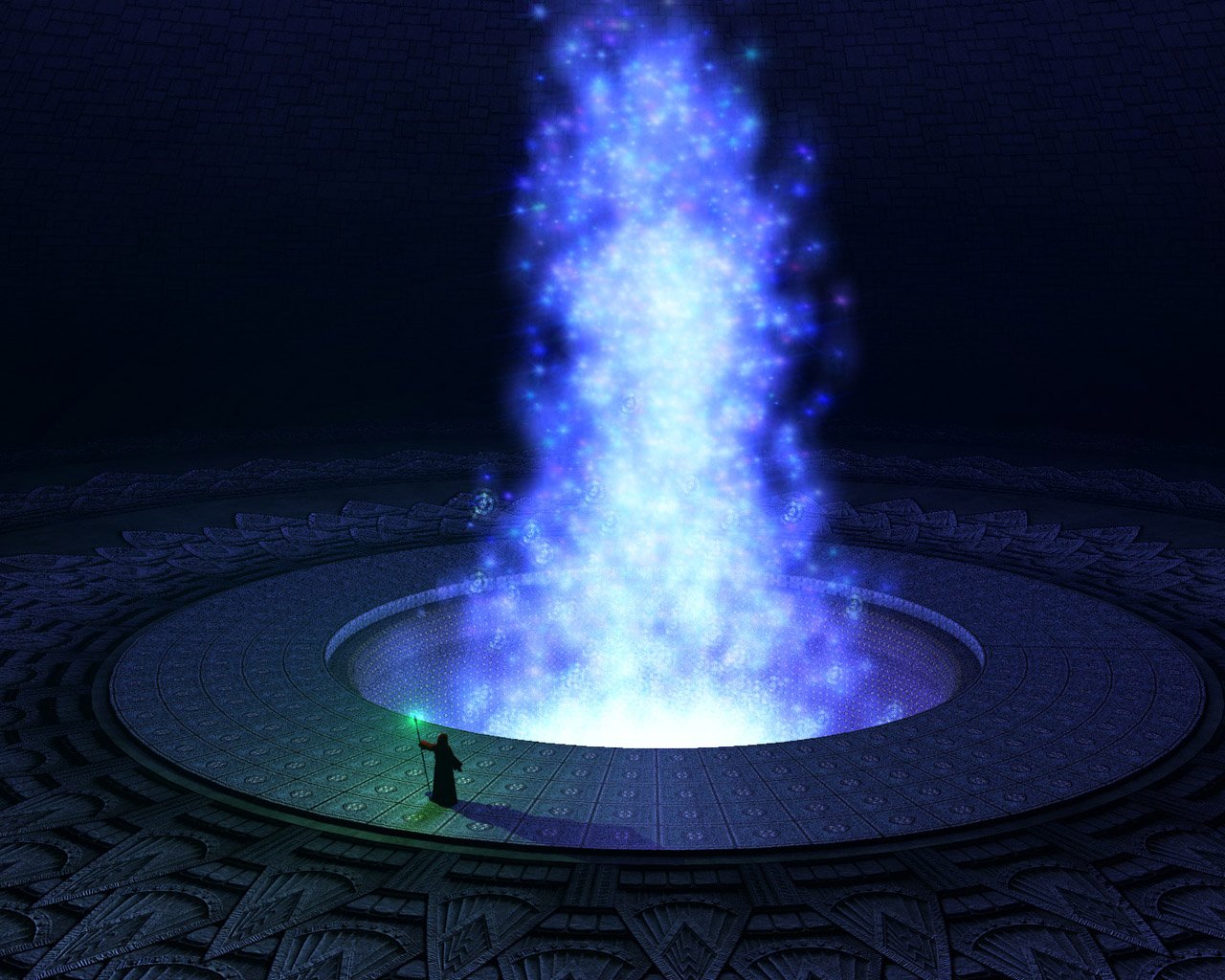 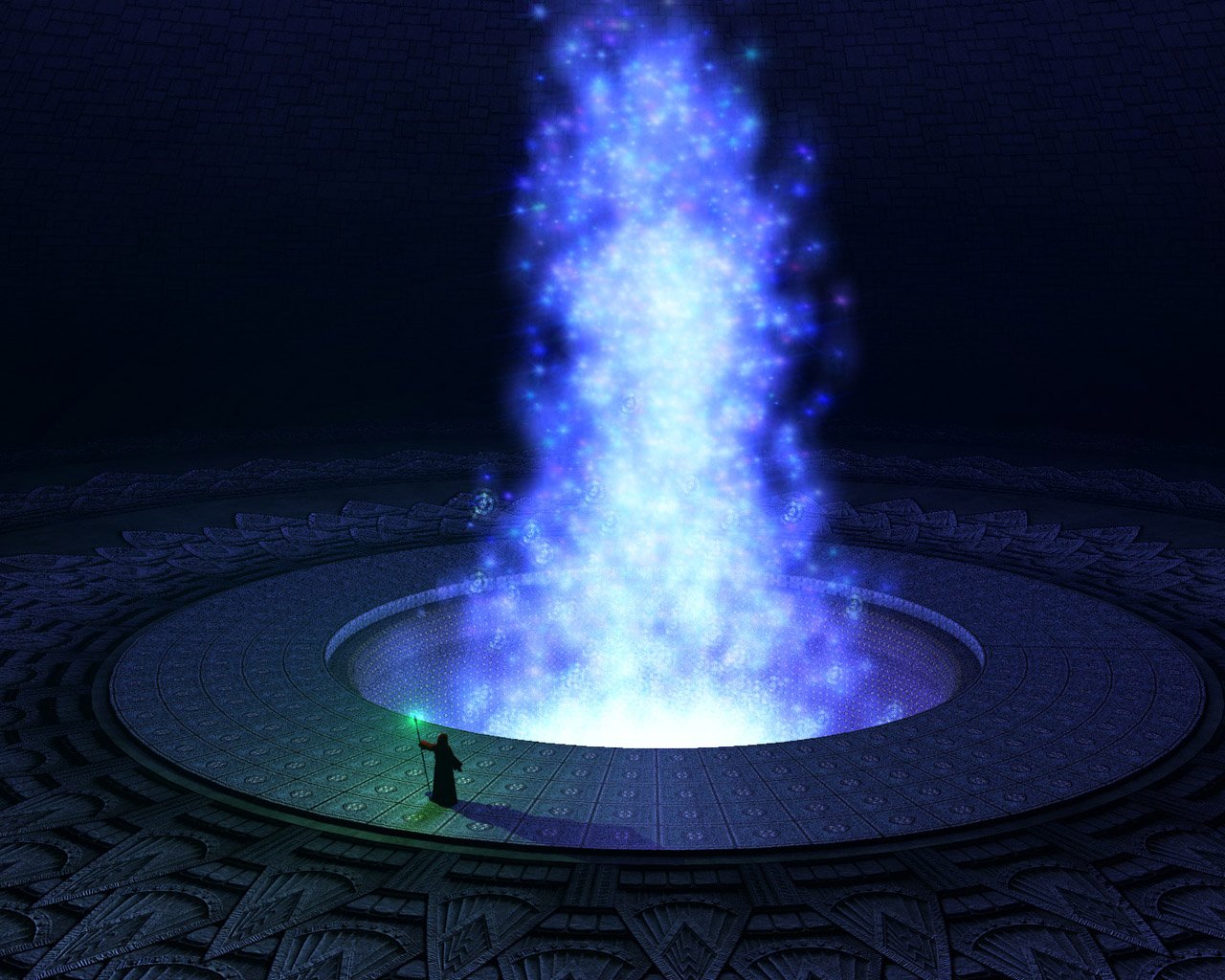 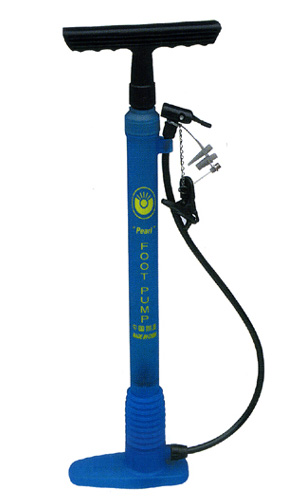 Our Economic “Pie”
More energy, same/less benefits?
Our Economic “Pie”
More money, less benefits (for most)?
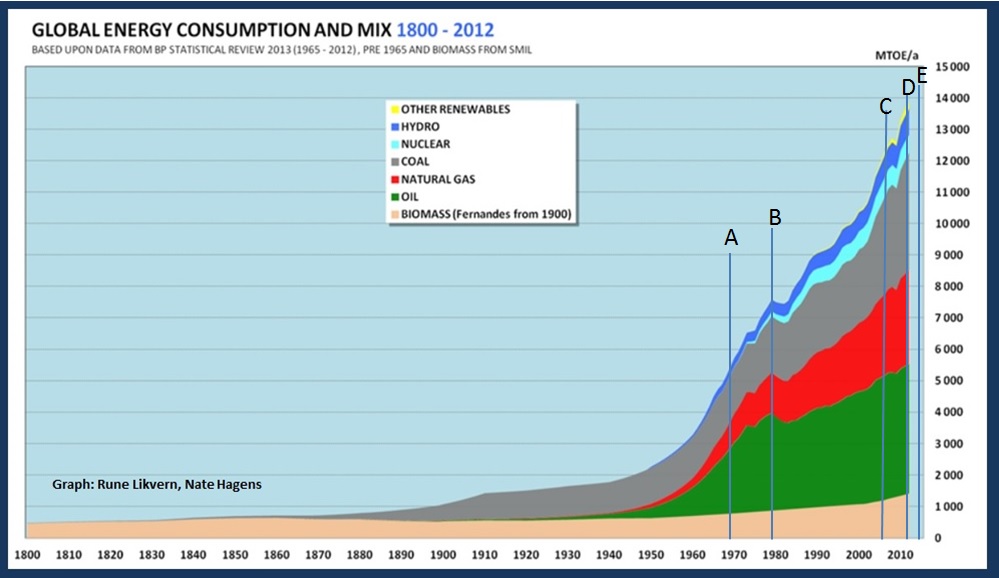 1970
2007
2014
Future
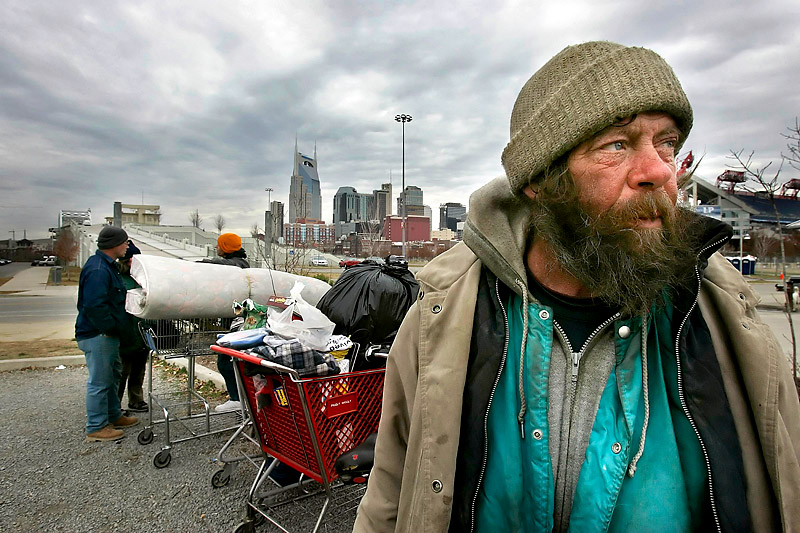 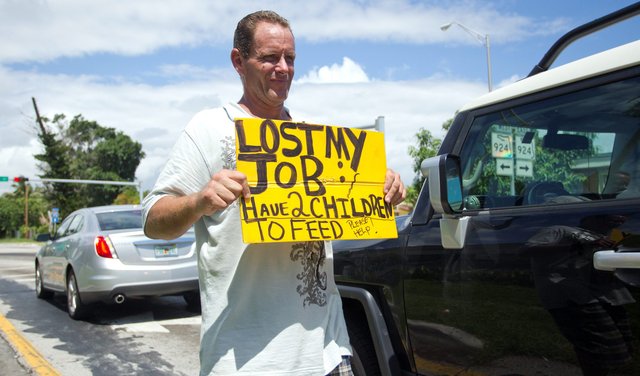 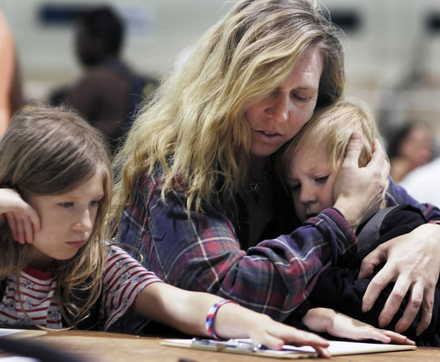 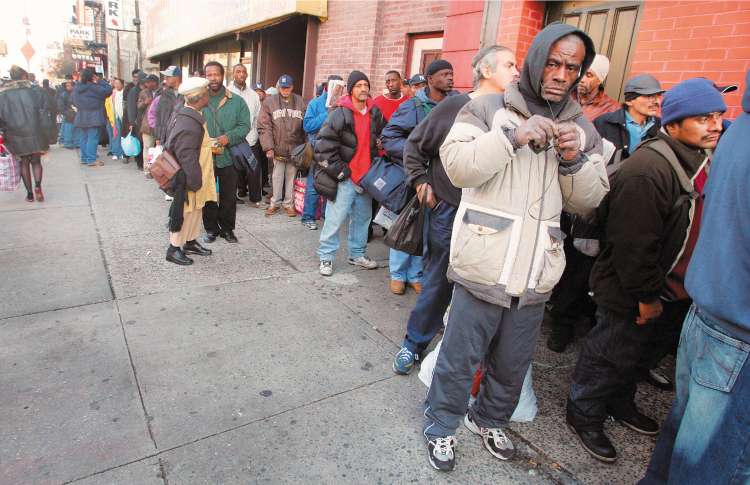 For most people growth is already over…
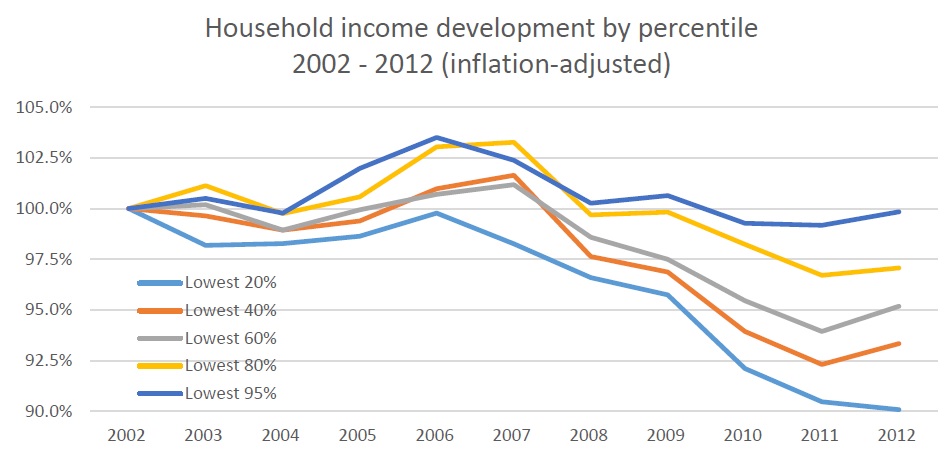 Income development 2002-2012, U.S. census data (www.census.gov), graphic IIER
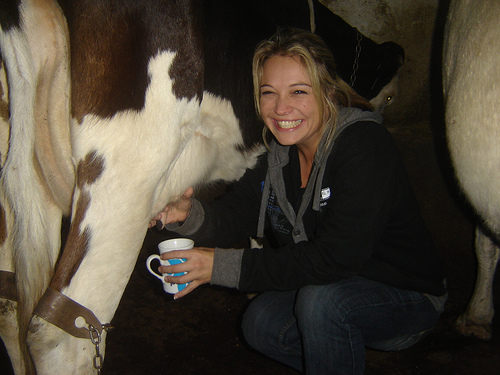 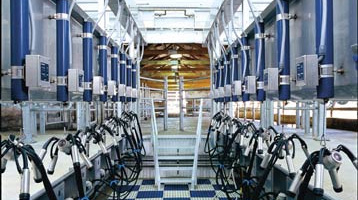 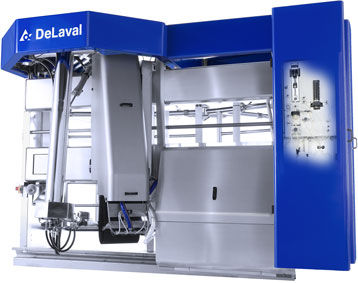 min                           15  min                             3 min
0                                     300kWh                         700kWh
$3/hr                      $5/hr                    $15/hr
Model /data IIER
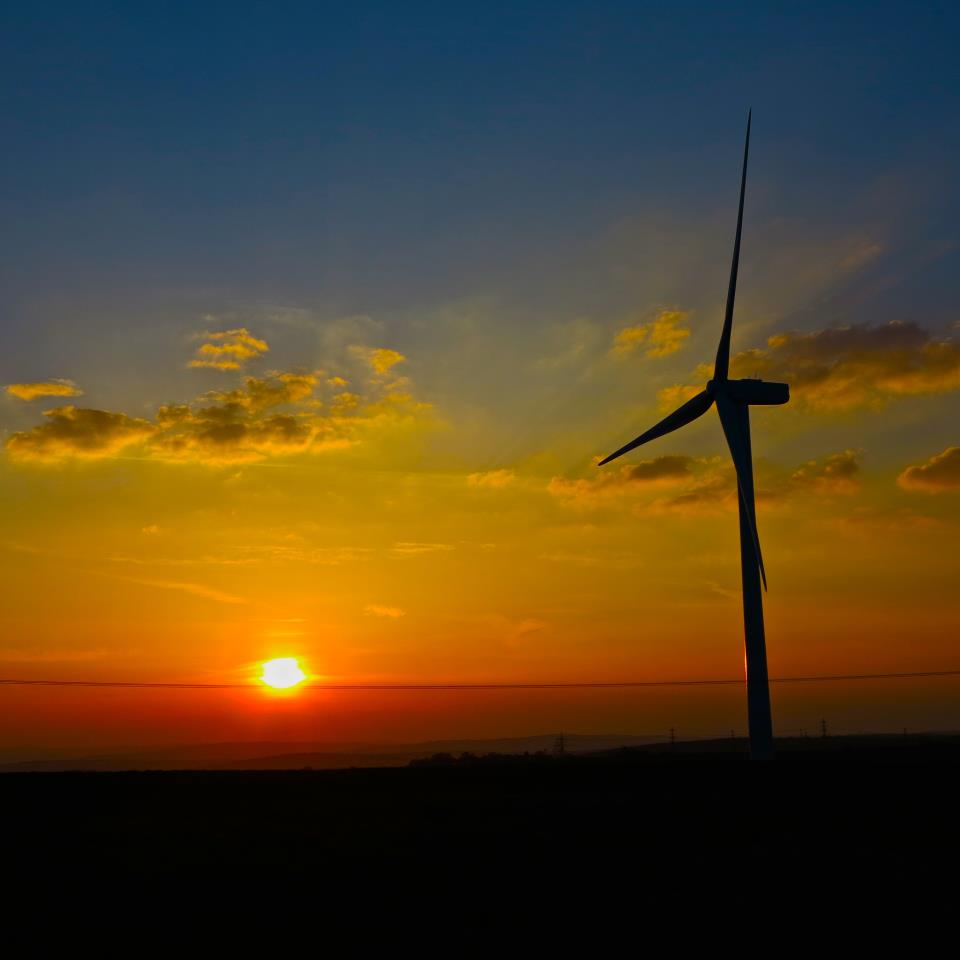 Renewables
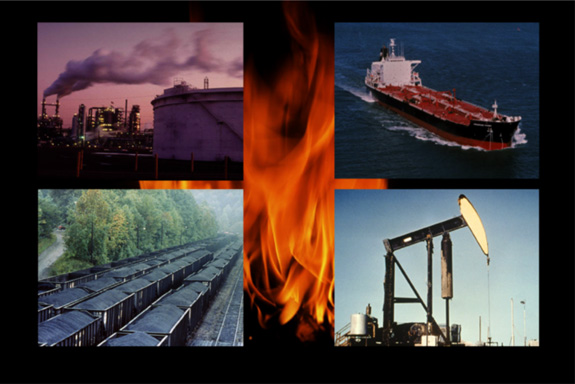 Fossil Hydrocarbons
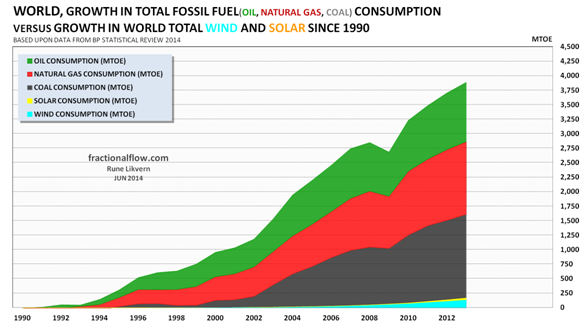 Conclusions
Conclusions
Money is a marker for energy and natural resources.

2)  For most people growth is already over.

3)   There is no shortage of energy but a longage of expectations.

Biology determines what we need, culture determines how we get it.
We’re heading for a lower consumption, more local and regional future.
6)  We are still incredibly rich by historic standards

7)  Our predicament is not technical, but socio-political
Some Suggestions for the professors
1. More skills and knowledge applicable and relevant to a future with ‘less’ stuff and ‘more’ environmental constraints

2. We need detailed expertise and continued specialization, but perhaps the academy can stop rewarding hyperspecialization associated with reductionism.

3.Develop a holistic awareness of our human relationship to the natural world and use that as a basic platform from which you work

4. Don’t be afraid to have and defend an unpopular viewpoint.  A highly-educated, disciplined mind is a terrible thing to waste. 

5. Perhaps new rules for tenure track or successful businesspeople to have a prosocial ‘capstone’ project when they turn e.g. 60
Some Suggestions for the students
Learn as much as you can and acquire knowledge. Especially in natural sciences
 
Start thinking, at a young age in terms of ‘real capital’

3.     Observe, listen, experience and then think for yourselves.

We need technology (not new gadgets) to help us transition to a more  sustainable arrangement with the planet and eachother. But this might equally come from the ‘demand’ side as from the ‘supply’. You have to be the key architects of how this unfolds

Someone (in the very near future) has to ‘wear the adult pants’ and look at our predicament using multiple lenses instead of just the one ‘profit’ lens.
(some) Key Questions for young (pro-social) scientists
How do we create an accurate biophysical balance sheet of our natural resource and sink capacities?

How do we do the same thing for our human brain and evolved behavioral wiring?

How do we balance human needs between current and future generations? Between us and other species? Between those alive today?

How do we implement pro-environmental policies when growth/wages/profits are declining?

What do we aspire to, as a species?  What do we want the future to look like? What are we willing to give up to get there? Anything?
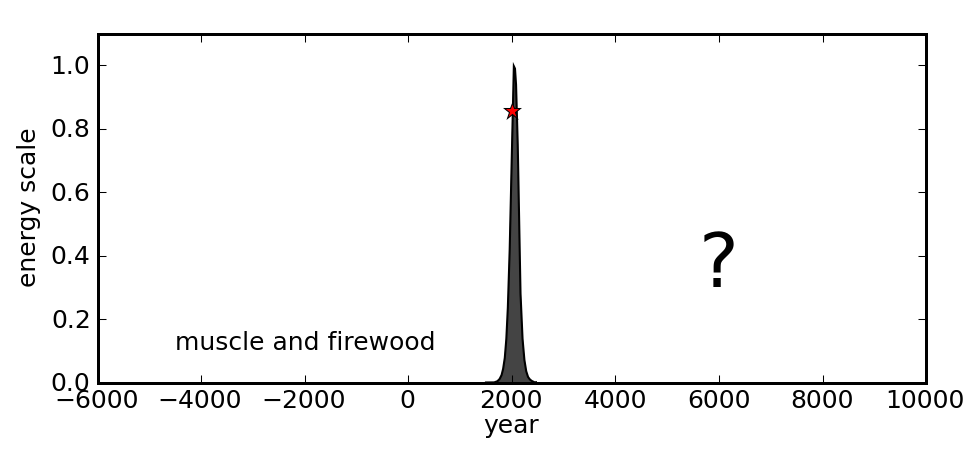 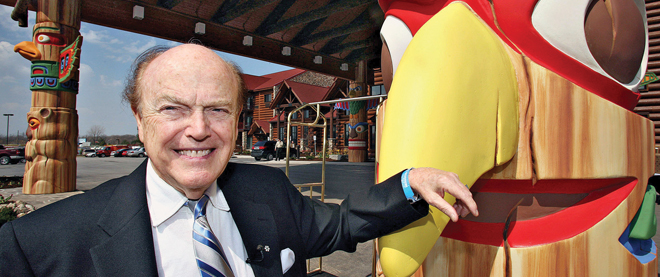 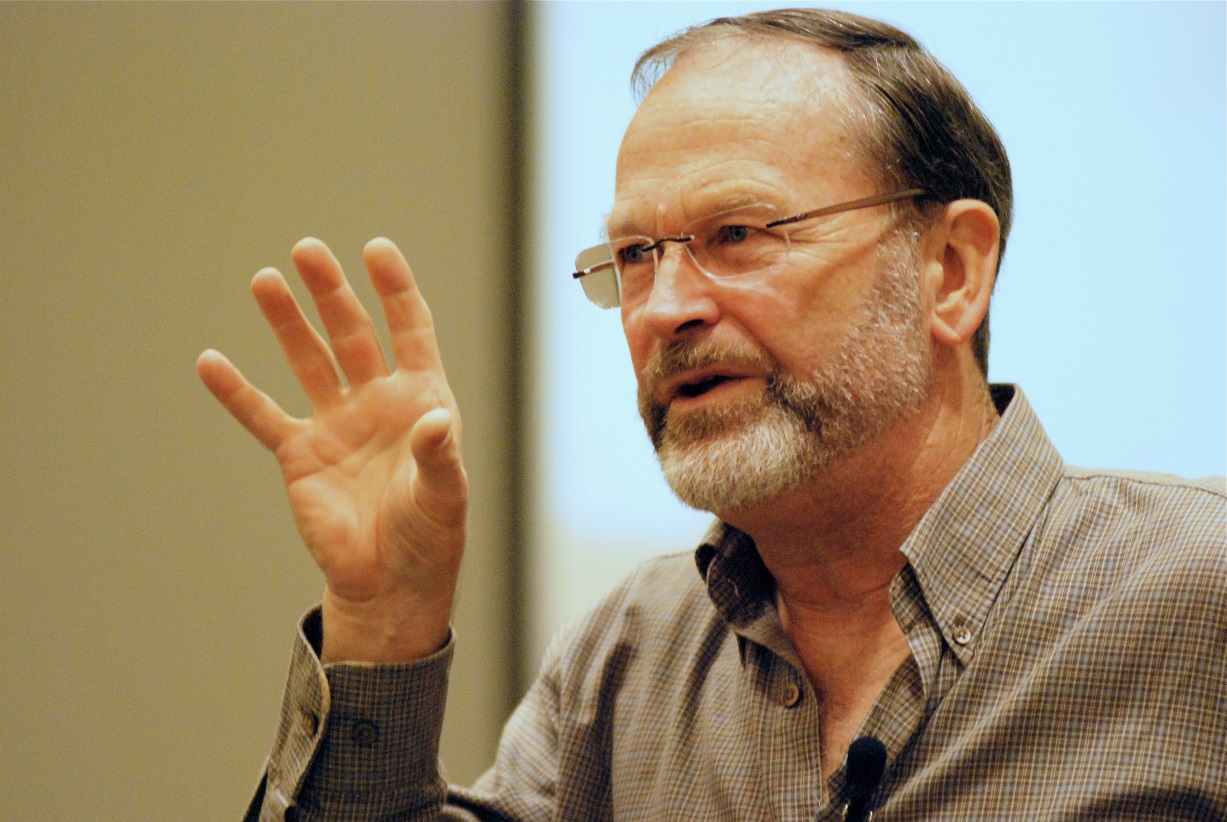 There could be a great future in this place.           Different but great.
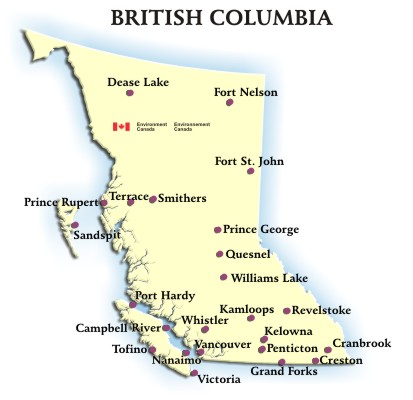 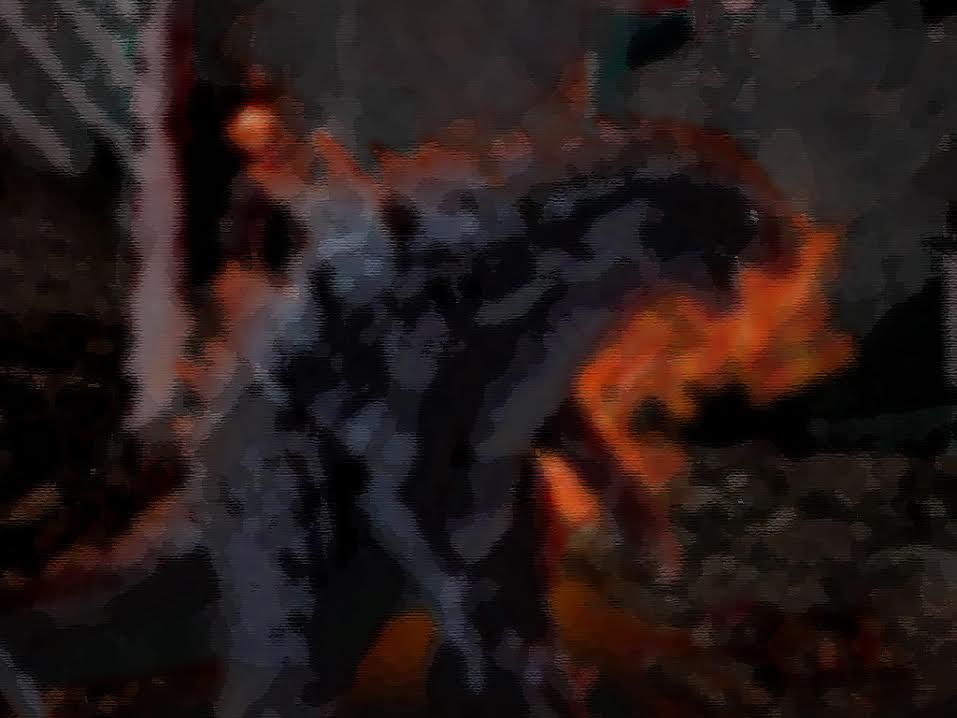 Keep learning and thinking and doing….
“We cannot solve our problems with the same thinking we used when we created them.”                           Albert Einstein